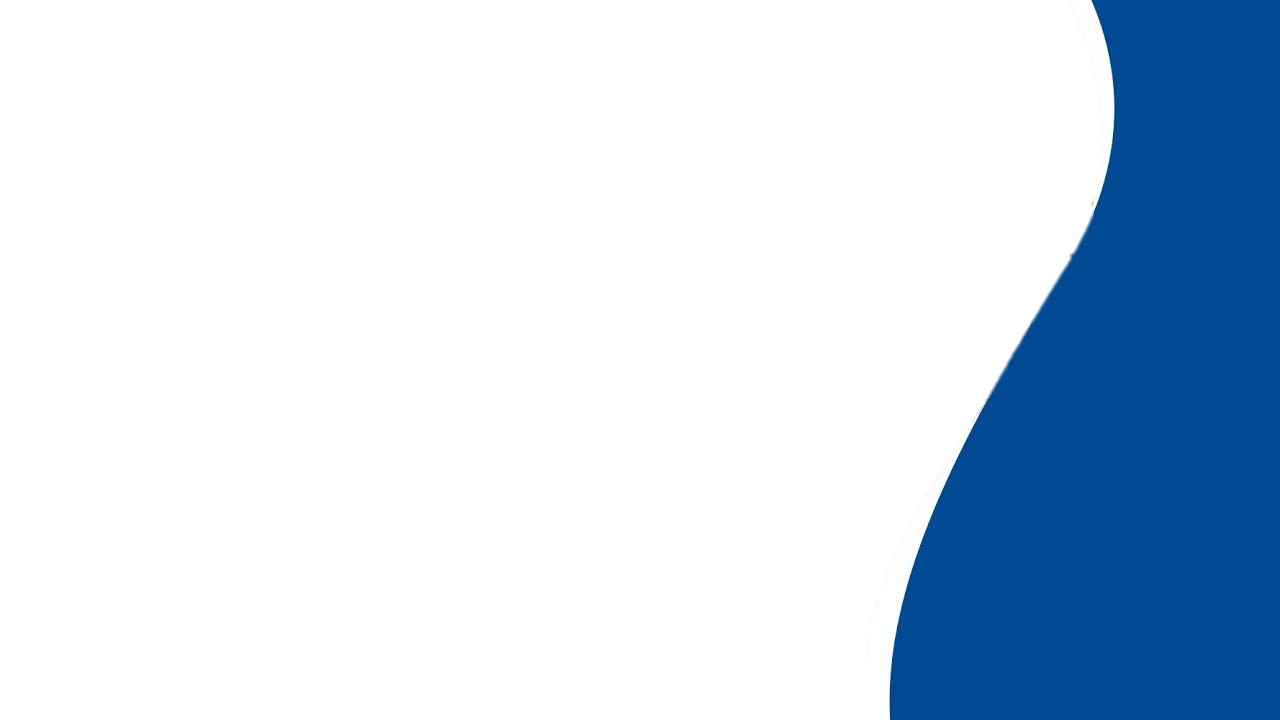 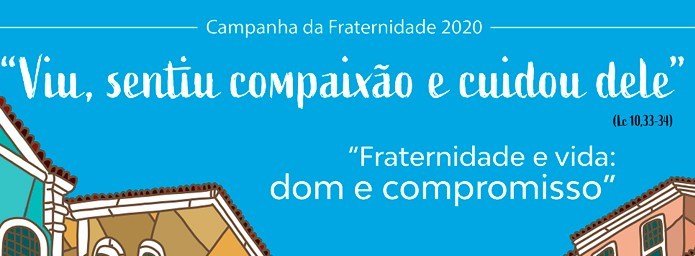 “viu, sentiu compaixão e cuidou dele (lc 10, 33-34)”
Jesus nos convida à conversão
Ver apenas e seguir adiante
Ver e permanecer
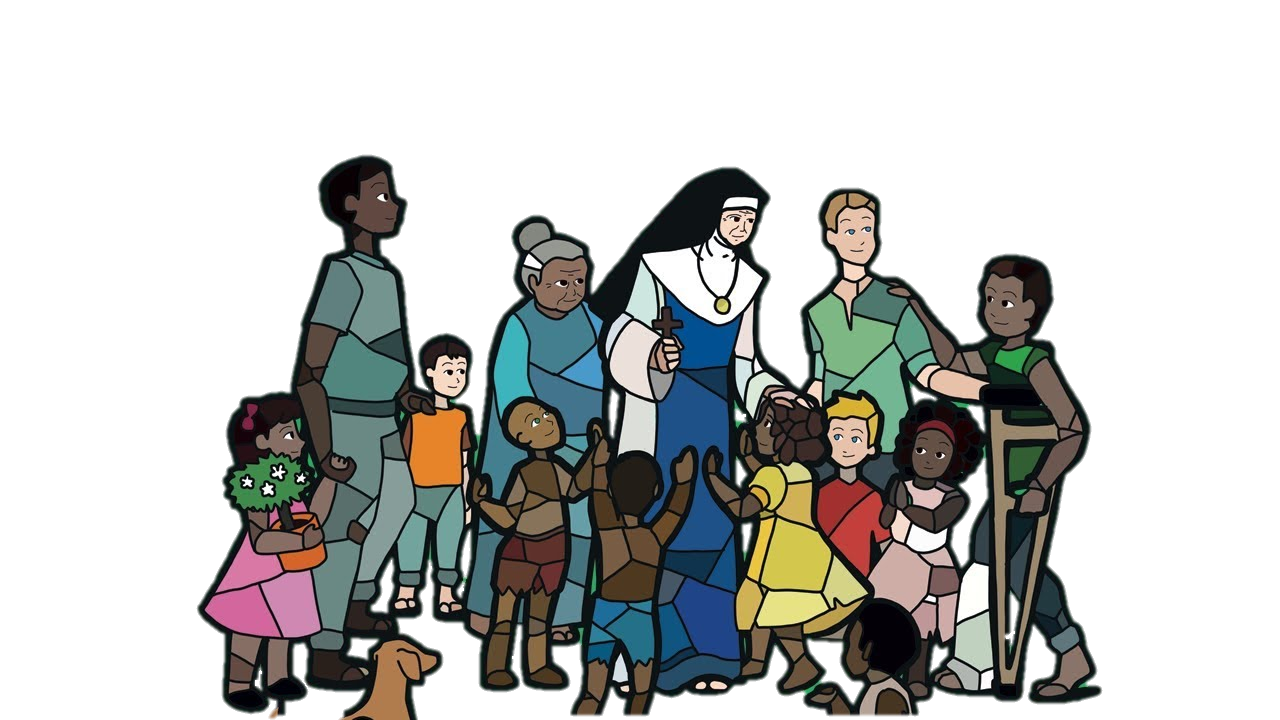 Do quê precisamos?
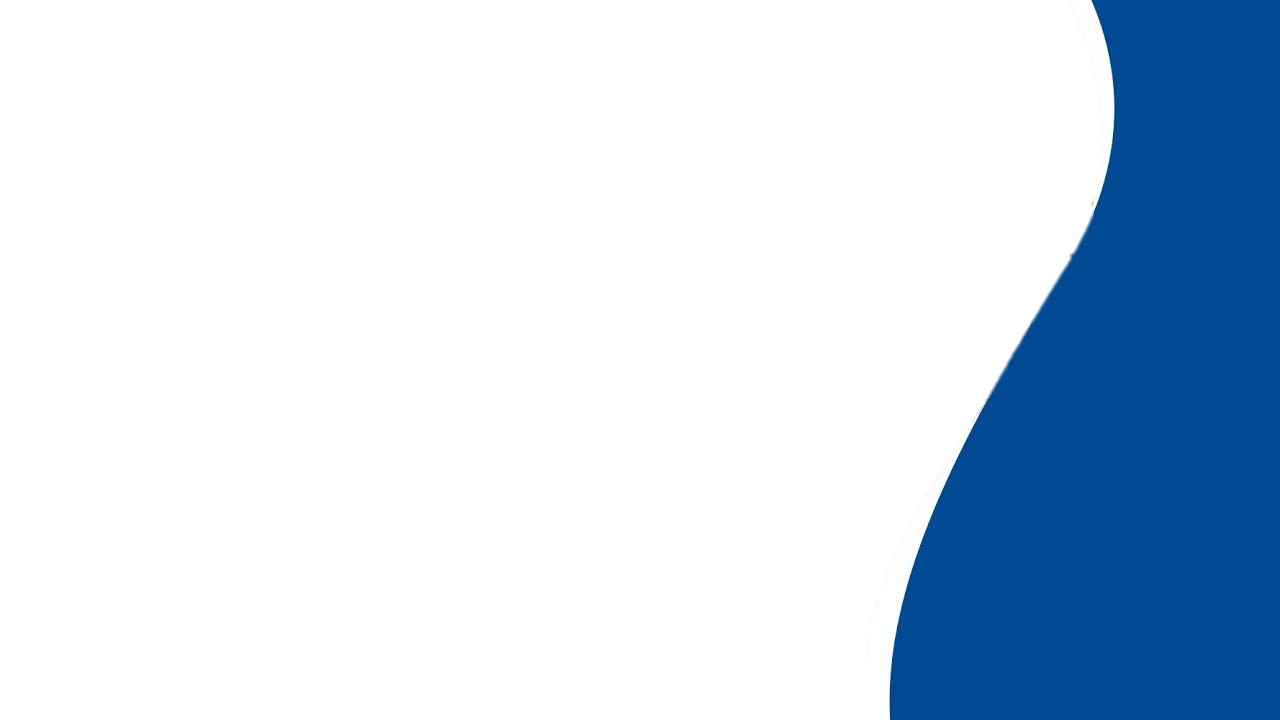 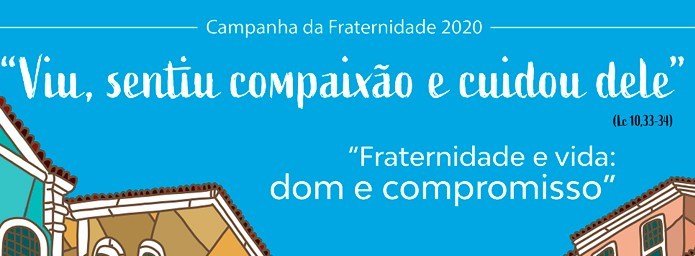 Diretrizes Gerais da Ação Evangelizadora da Igreja no Brasil
Somente um olhar interessado pelo destino do mundo e do ser humano, permitirá experimentar a dor pela situação que rege a história, mas que é superada pelo amor de    
    Deus que a envolve. Somente contemplando o mundo      
    com os olhos de Deus, é possível perceber e acolher o 
       grito que emerge das várias faces da pobreza e da   
         agonia da criação ? (DGAE 2019-2023, nº 102).
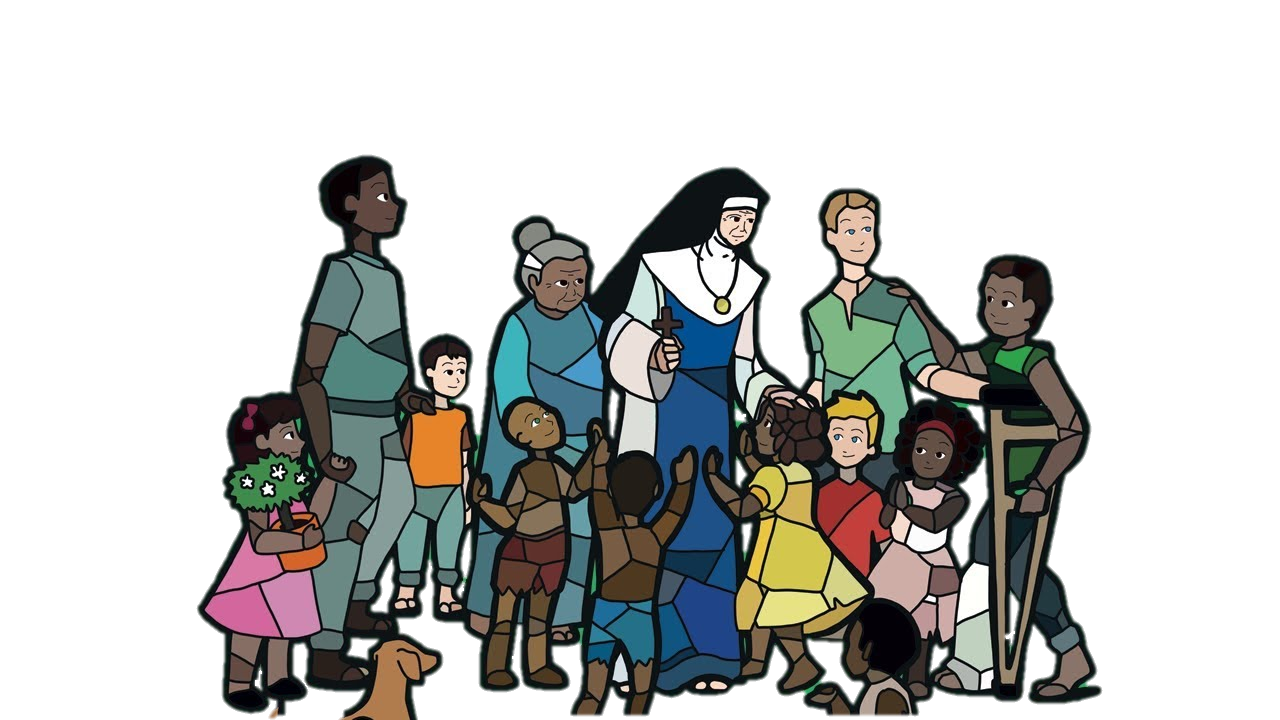 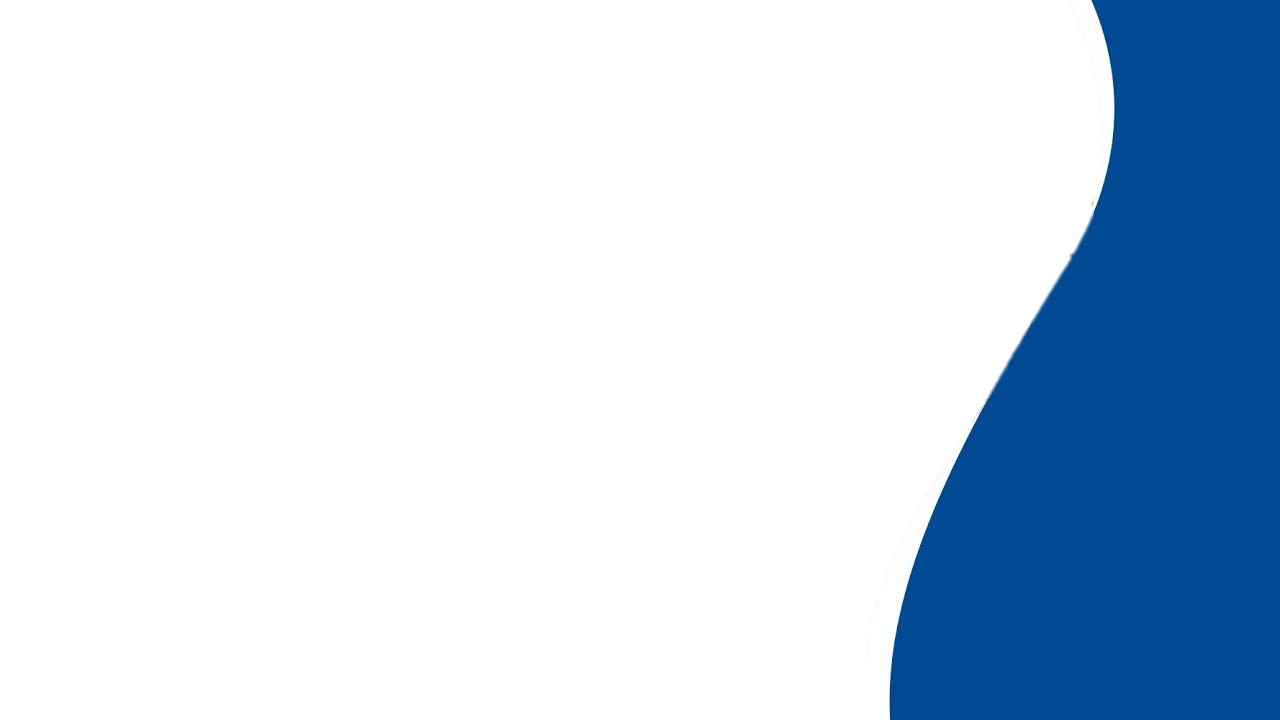 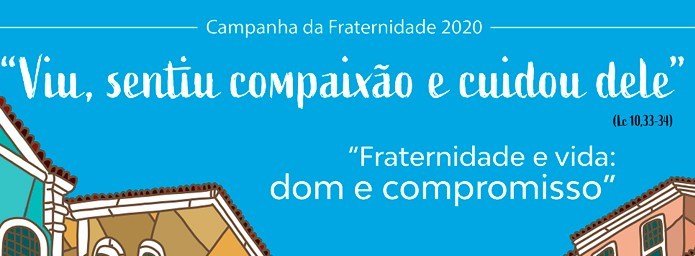 Pelo olhar, construímos e manifestamos os conceitos mais profundos sobre a vida e o viver
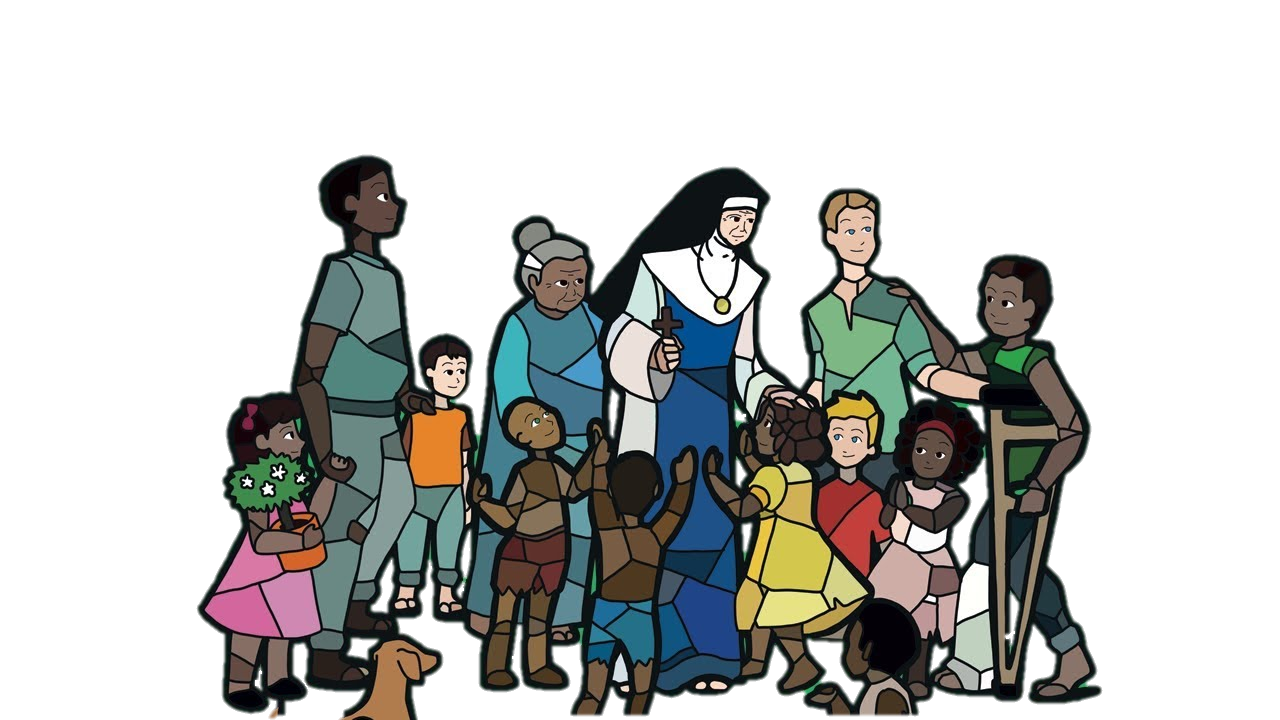 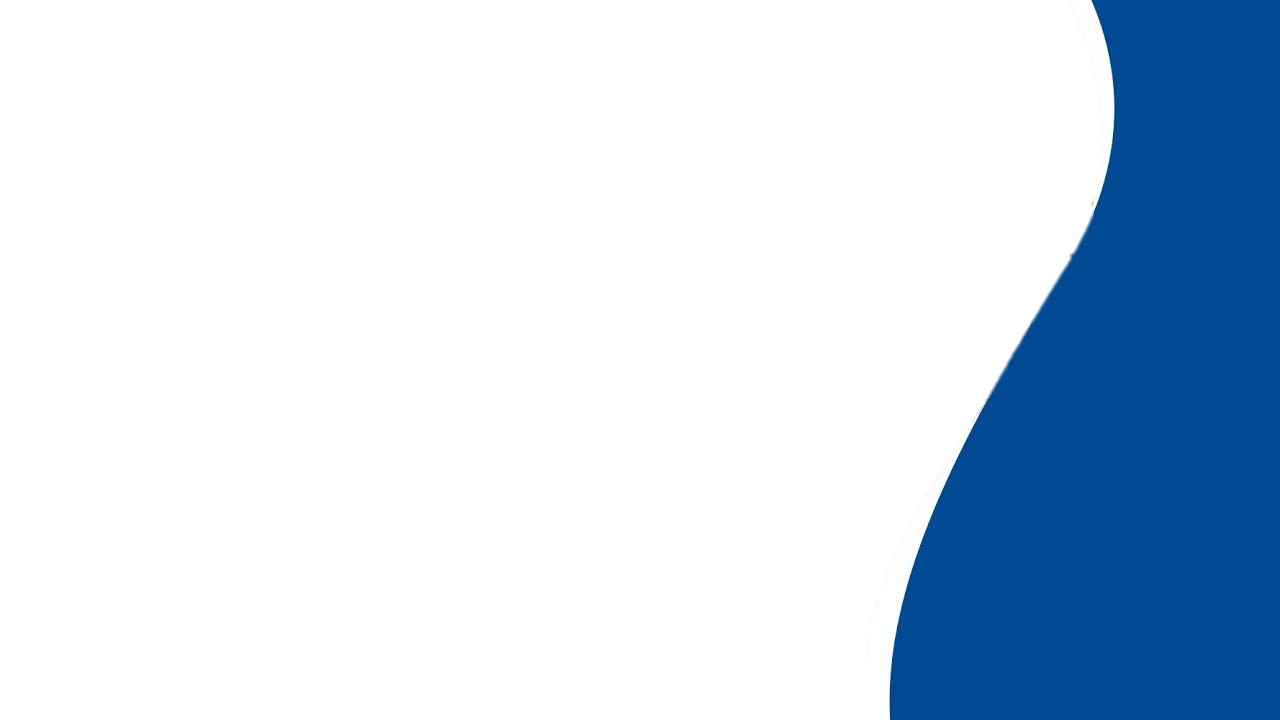 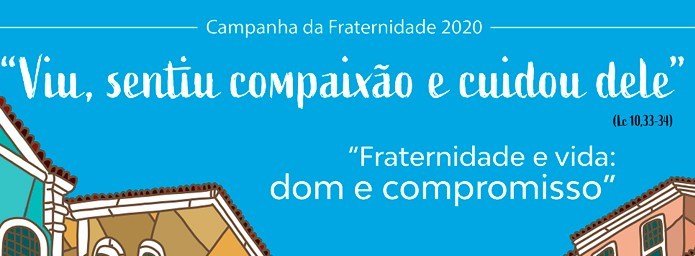 O Documento de Aparecida, nº20 diz que,
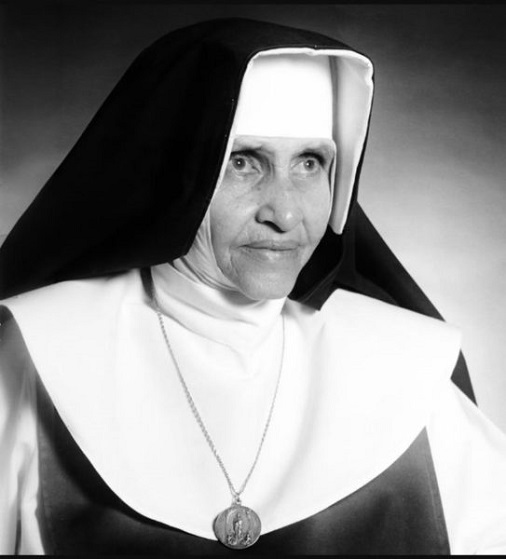 Devemos olhar a realidade como discípulos missionários de Jesus Cristo, afim de não nos deixarmos afligir pelas situações que contrariam o plano de Deus e atentam contra a vida nas suas múltiplas formas.
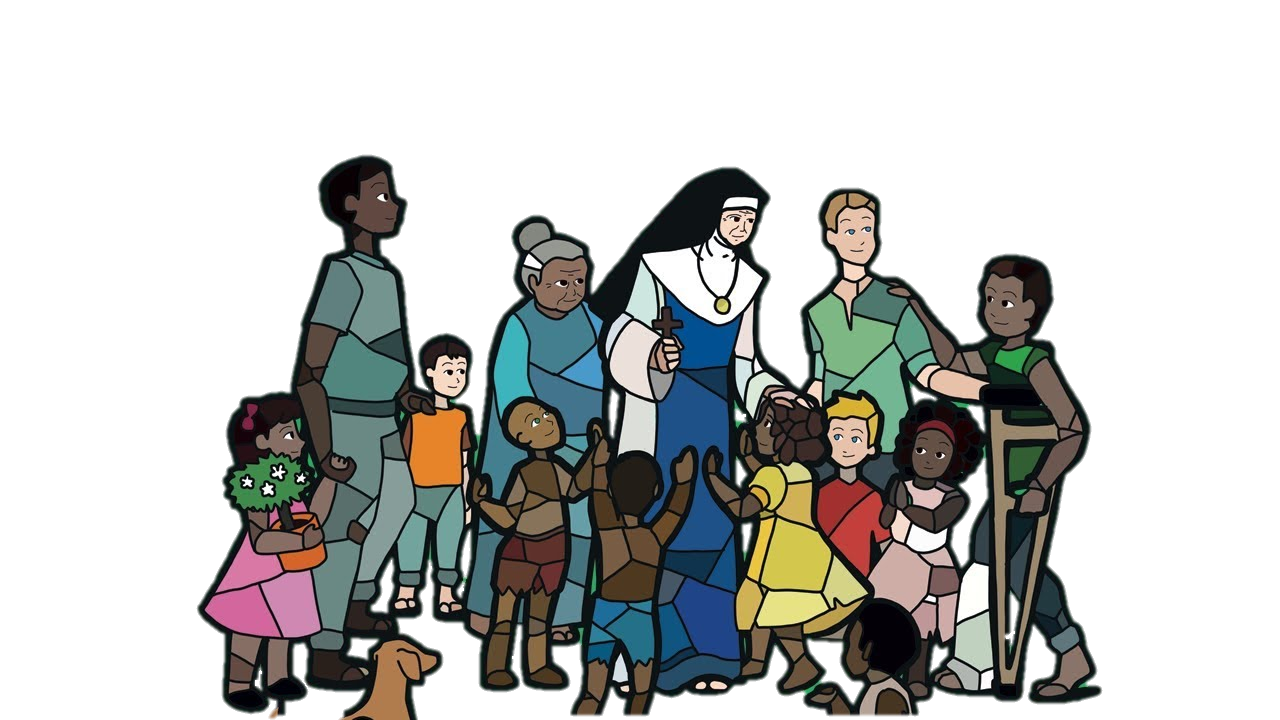 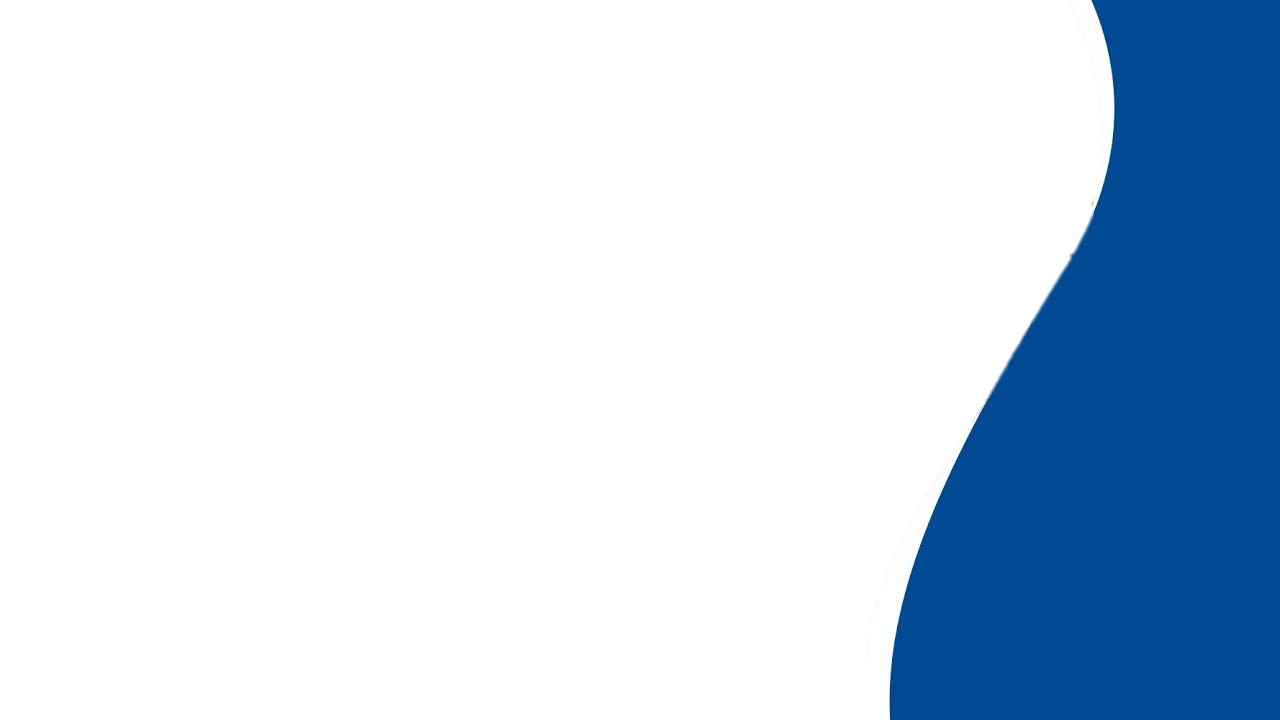 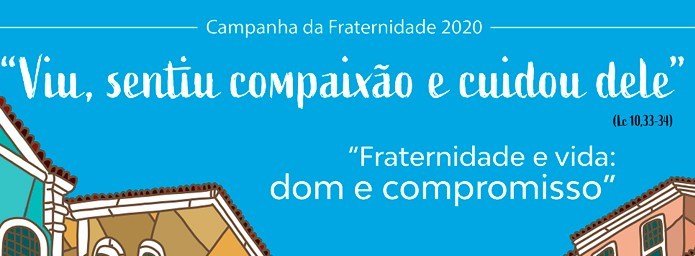 Lembremo-nos que,
Assim como Jesus foi sempre testado, também seremos. 

          Mestre que devo fazer para herdar a vida eterna? 

       “Amarás o Senhor, teu Deus, de todo o teu coração...”

        
         O Doutor da lei procurou provocar: 
                                 “ E quem é o meu próximo?”
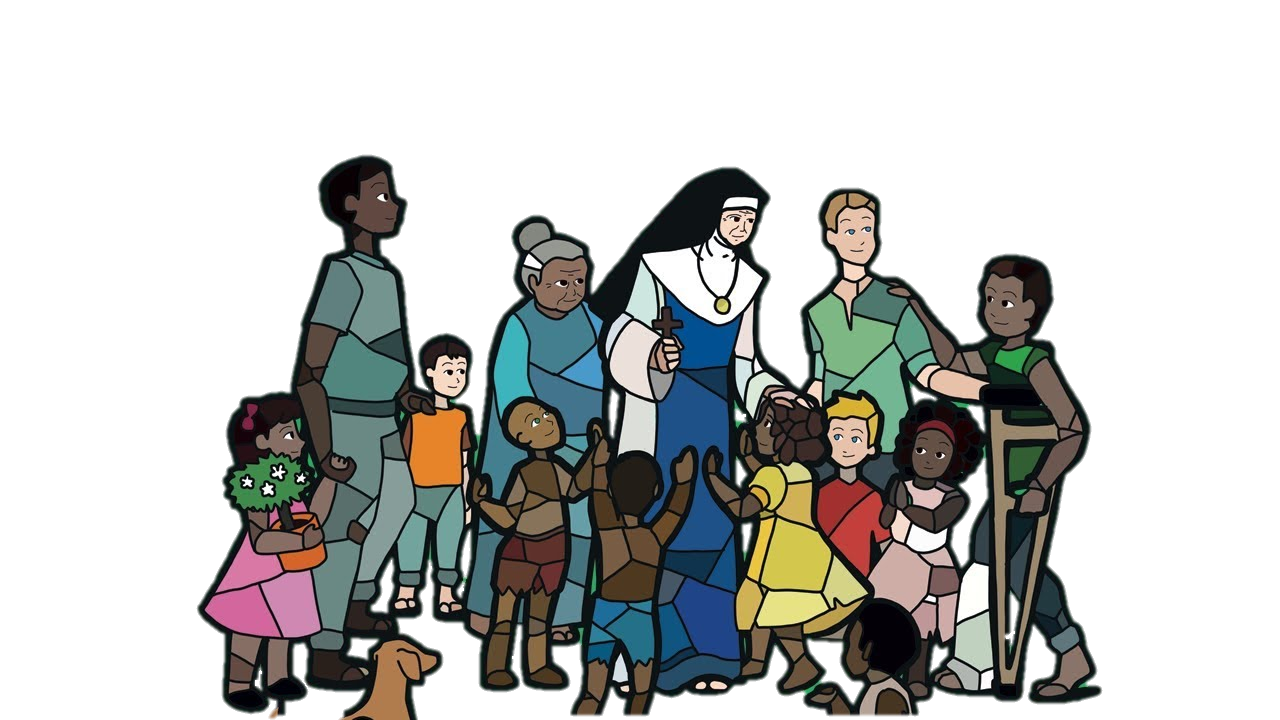 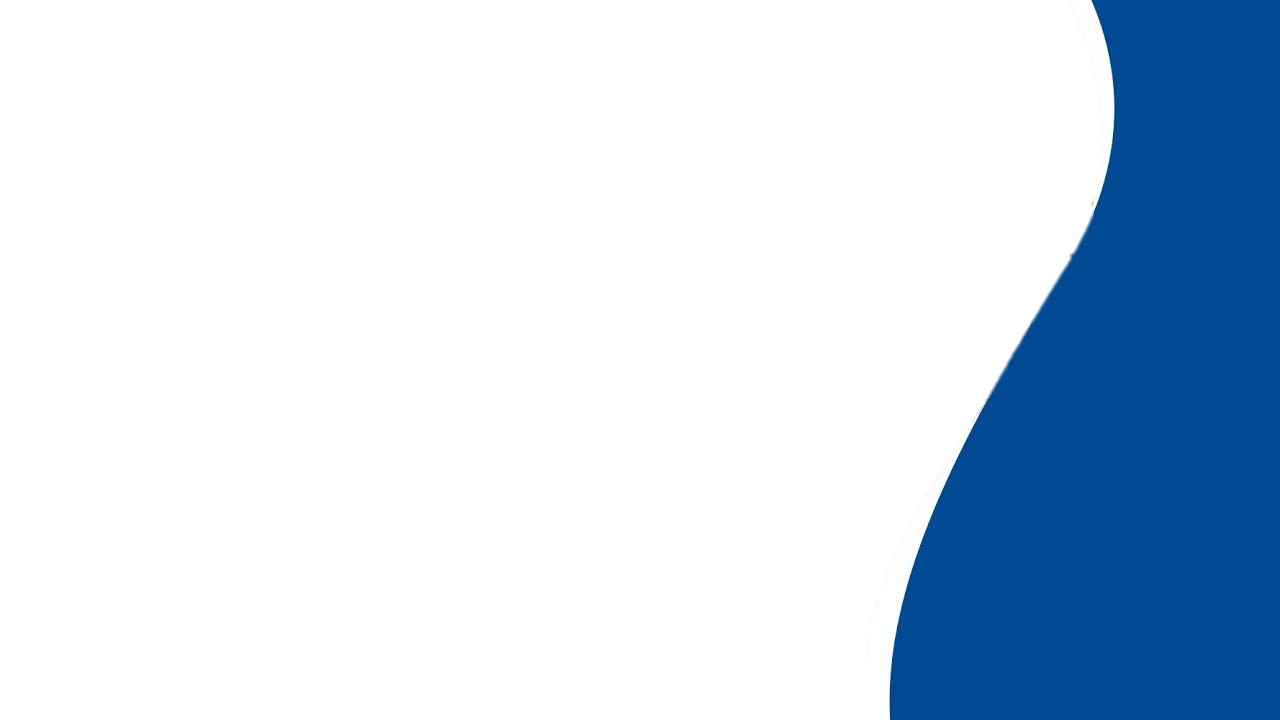 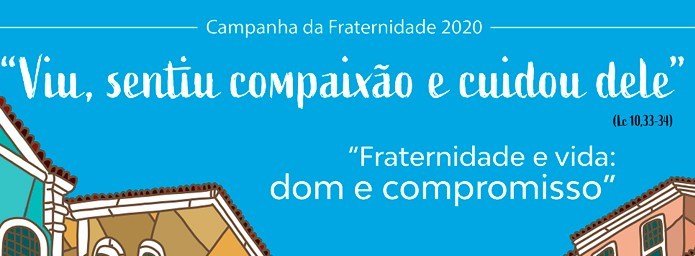 O olhar da indiferença gera ameaças à vida.
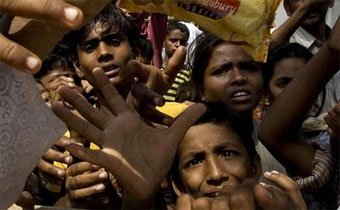 22,6% crianças e adolescentes 
(0 -14) vivem em extrema pobreza.
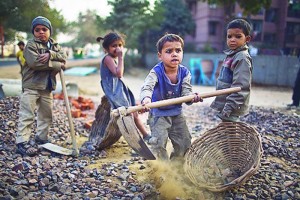 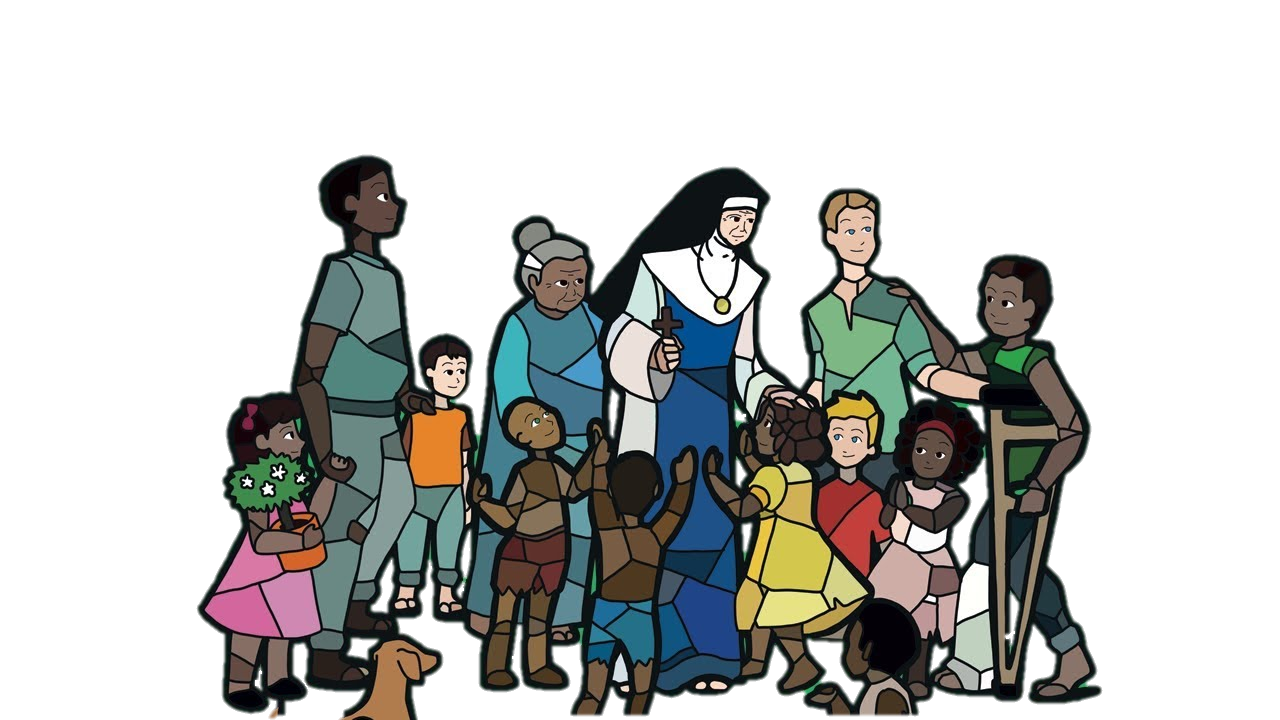 2,5 milhões de crianças e adolescentes com até 17 anos trabalham
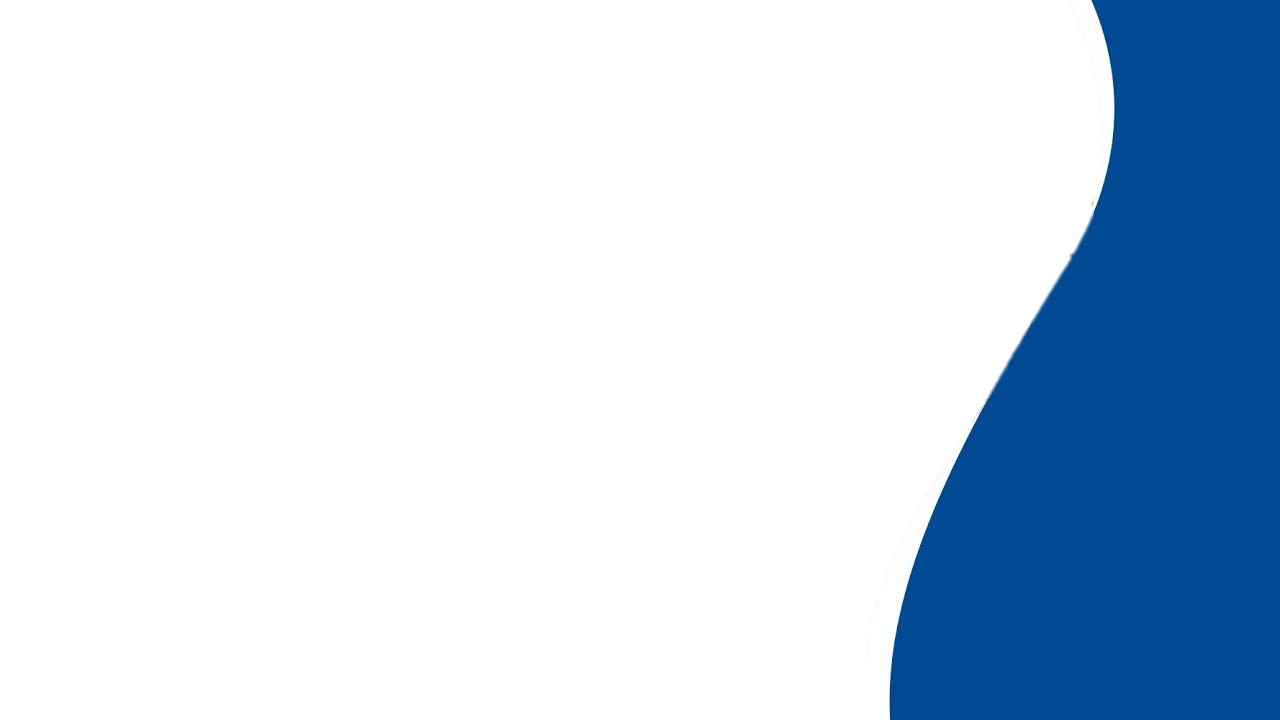 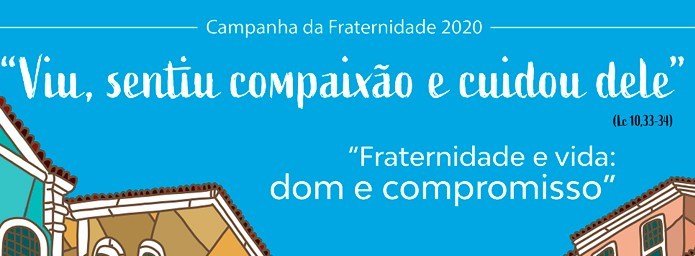 O olhar da indiferença gera ameaças à vida.
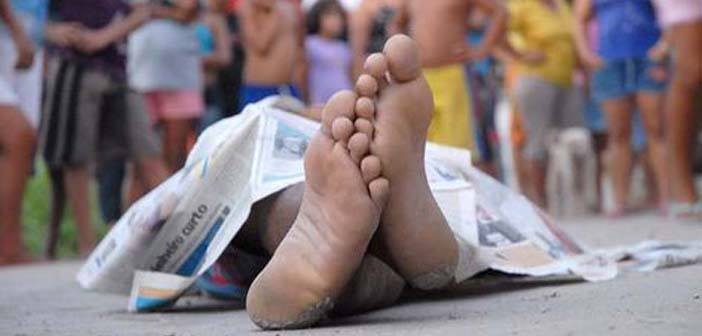 11,7 mil crianças e adolescentes foram mortas (2017)
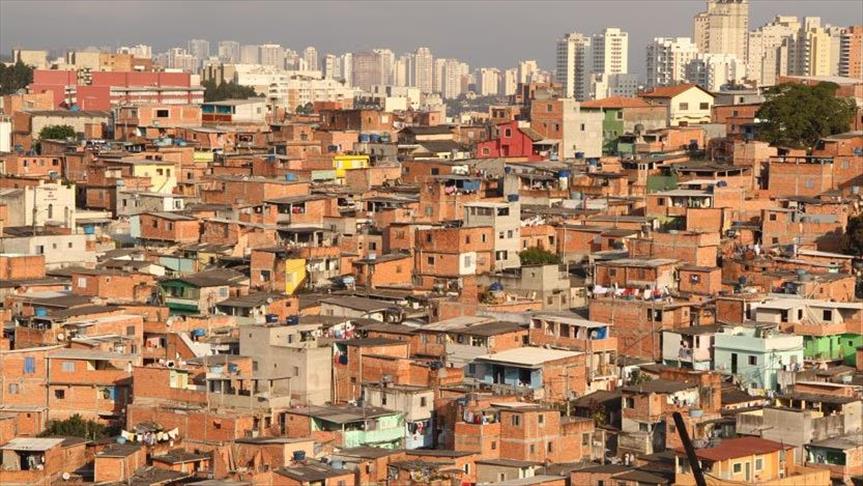 3 milhões de domicílios em favelas
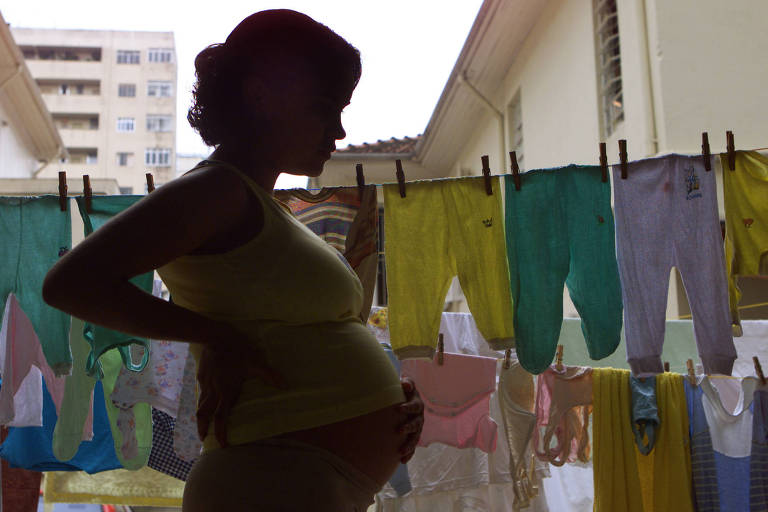 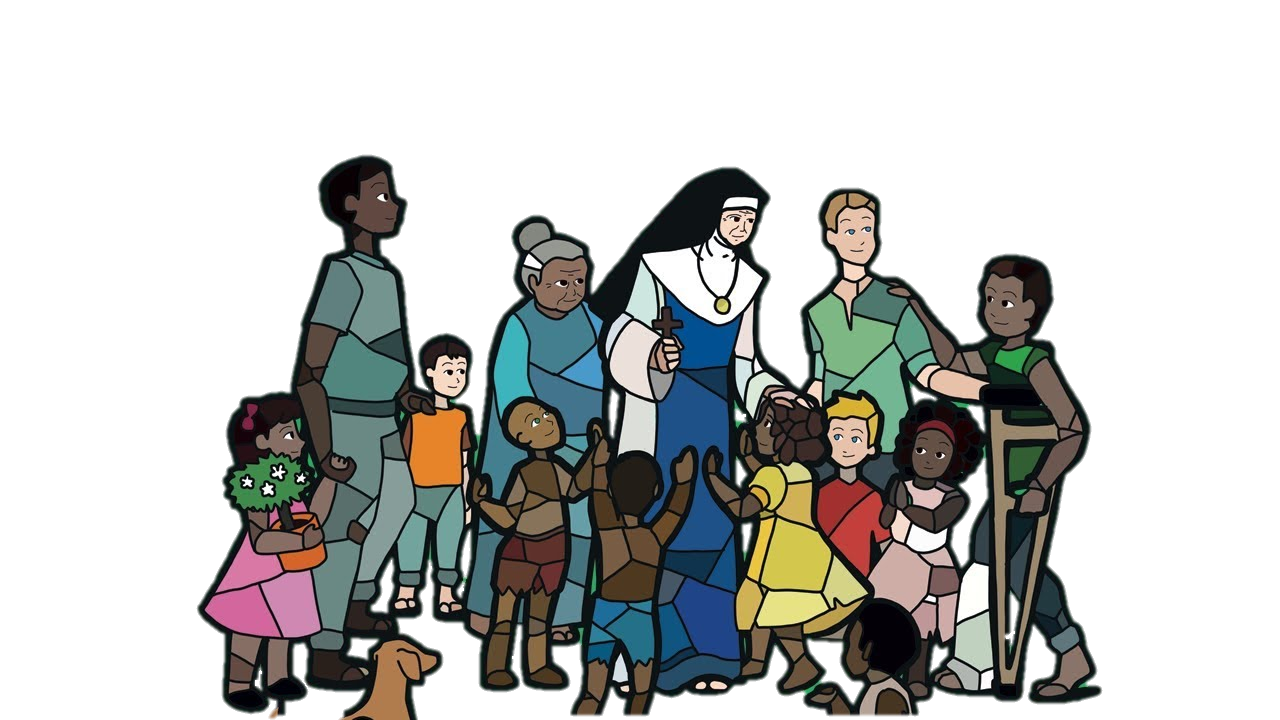 16,4% são  mães antes dos 19 anos
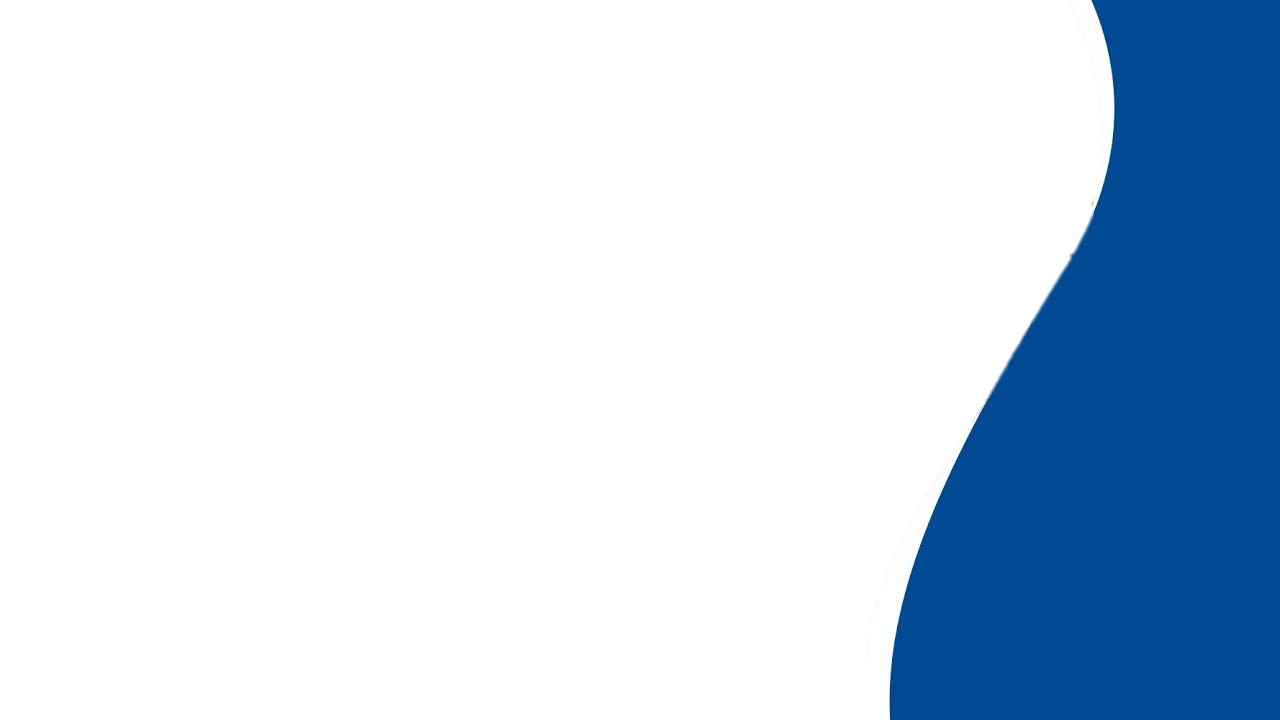 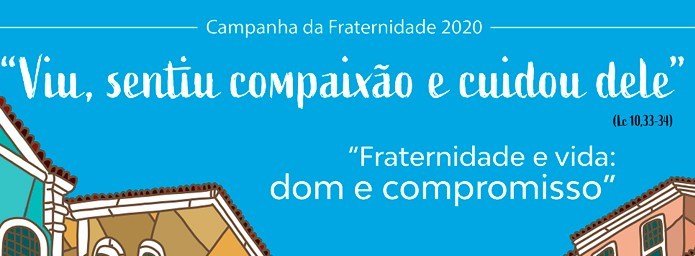 Desemprego:
2019 no primeiro trimestre 
12,7% (mais de 10 milhões)
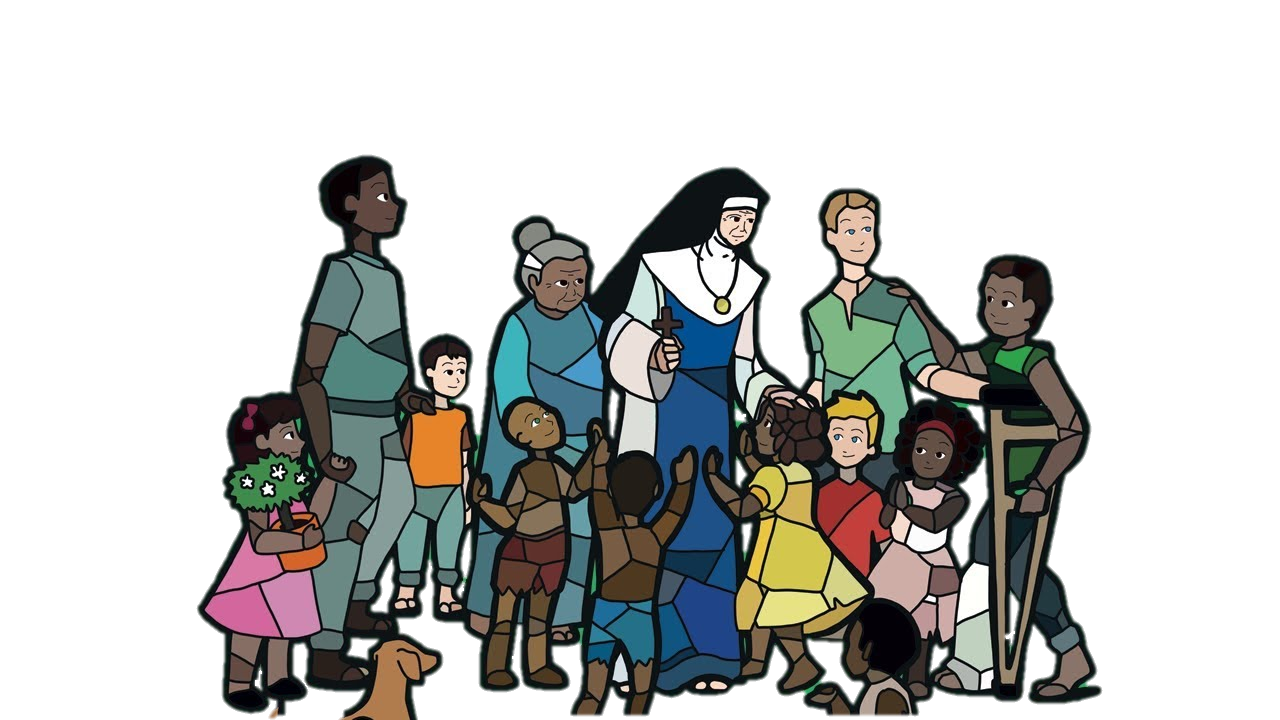 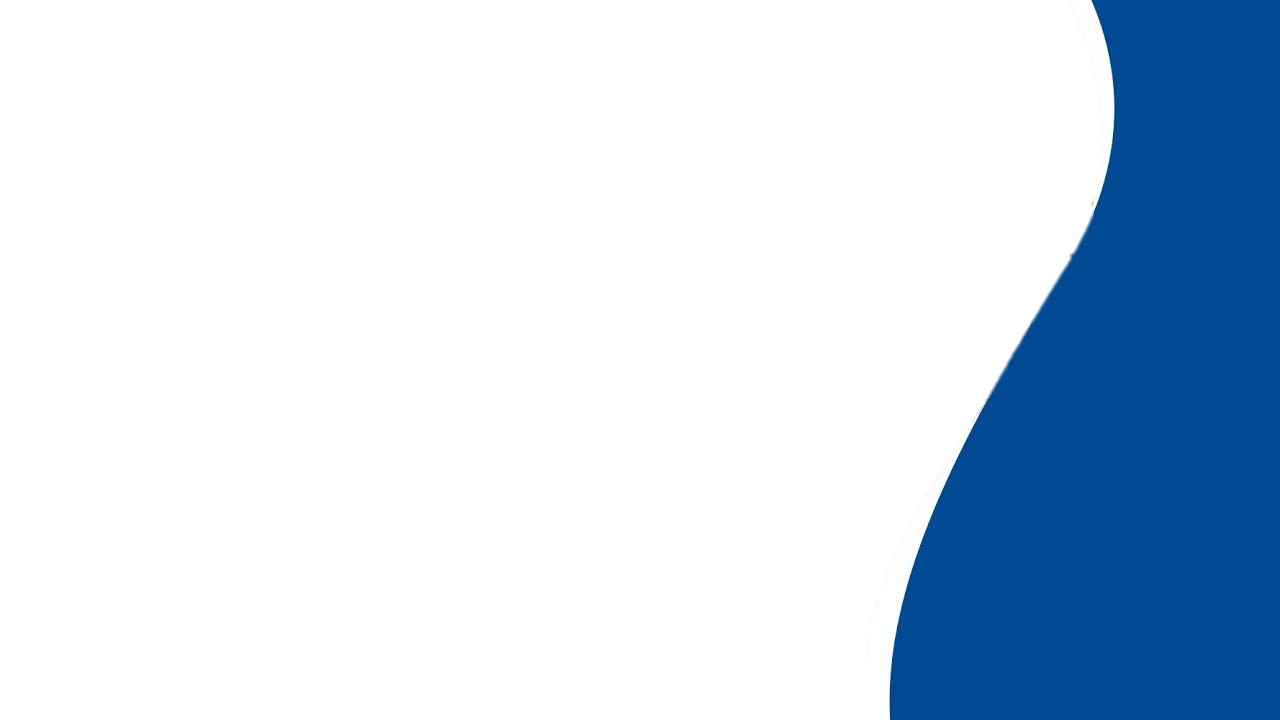 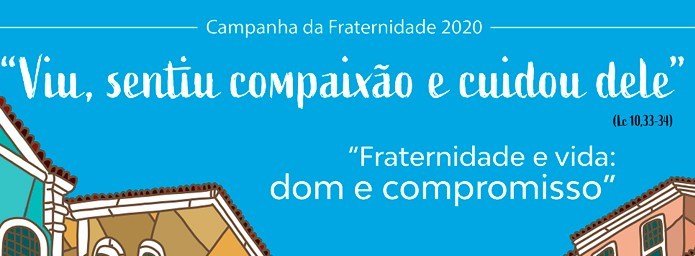 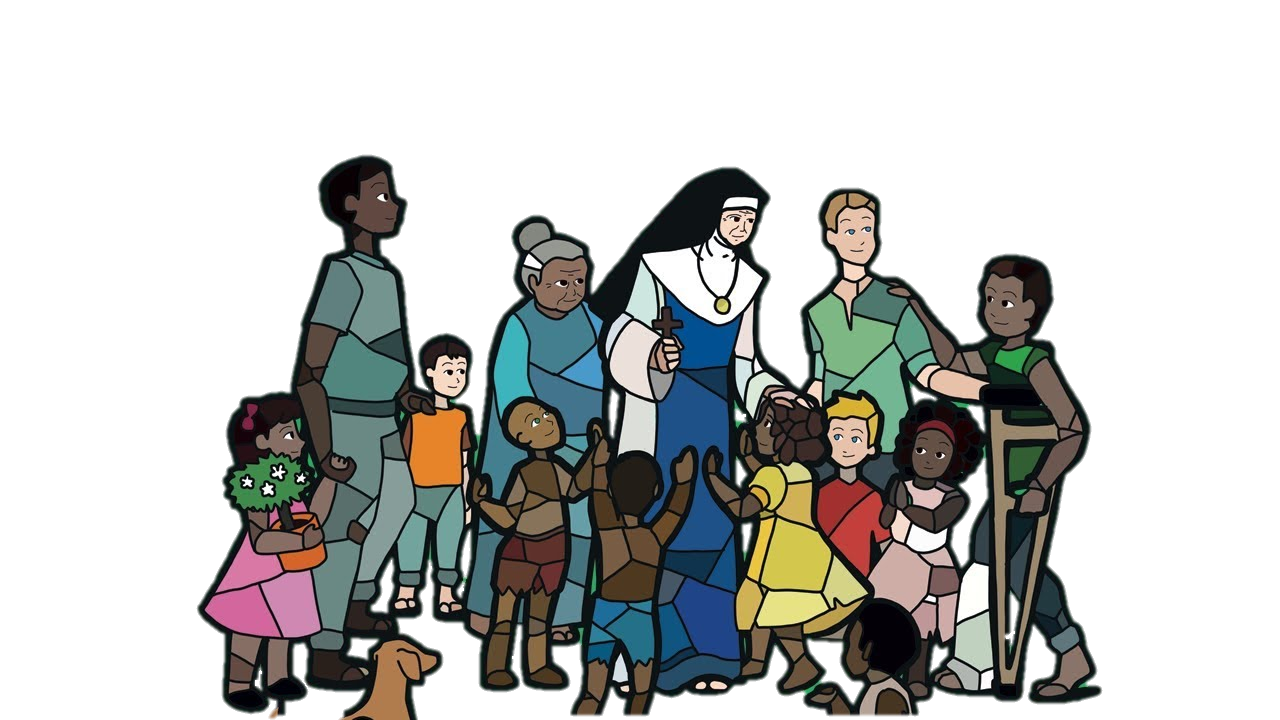 18,4% - 322 milhões deprimidos 
(4,4% da população do planeta)
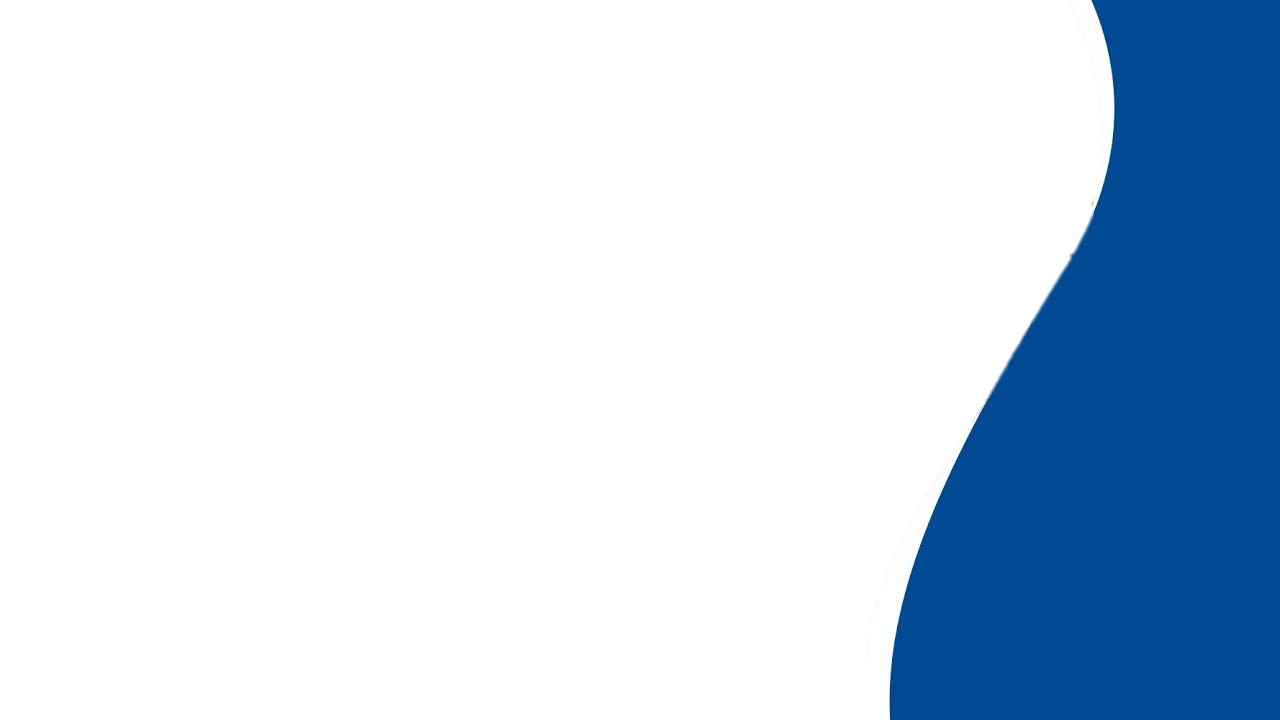 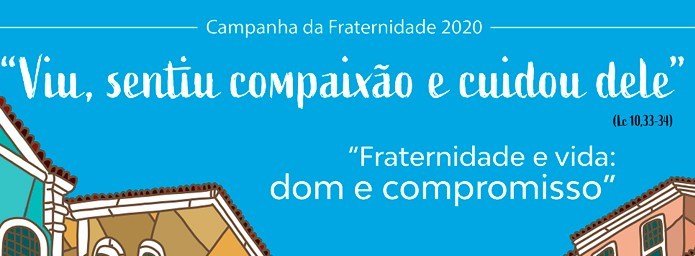 No Brasil,
Pessoas sofrem com: 
  - Fobia
  - Transtorno obsessivo compulsivo
  - Ataques
  - Panico, etc.
O Brasil é o país mais ansioso e estressado
5,8% sofrem de depressão
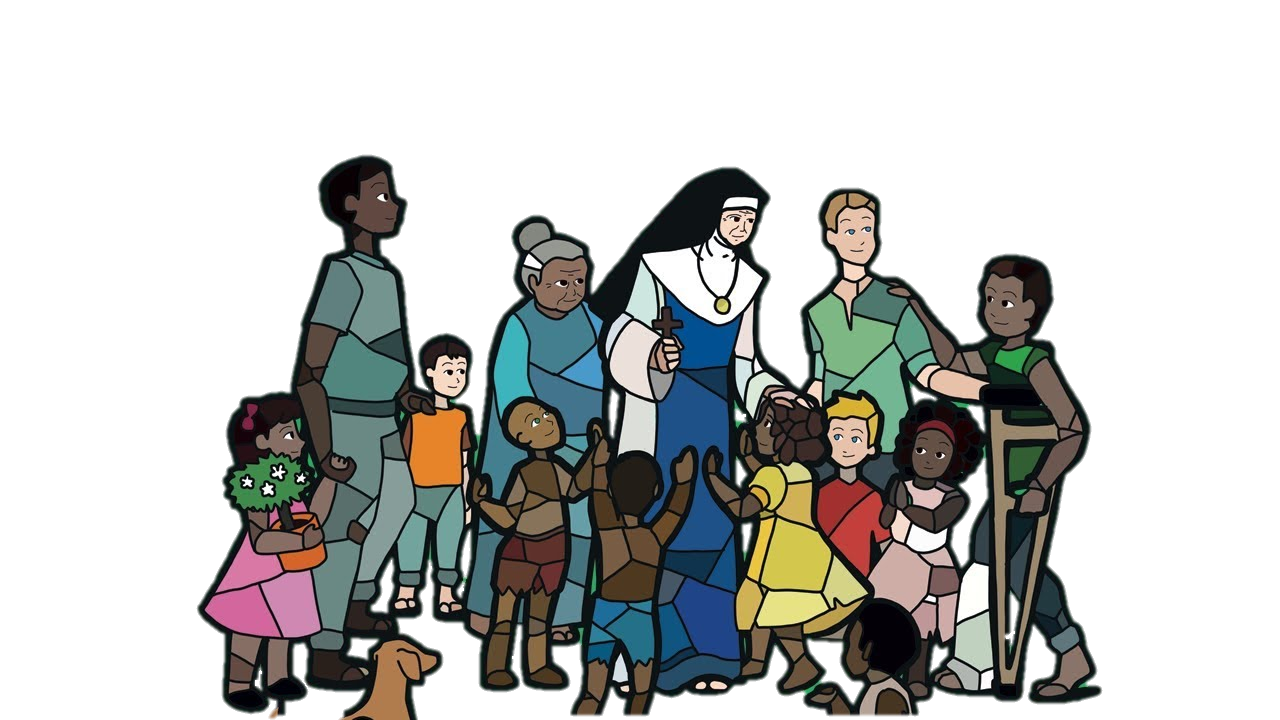 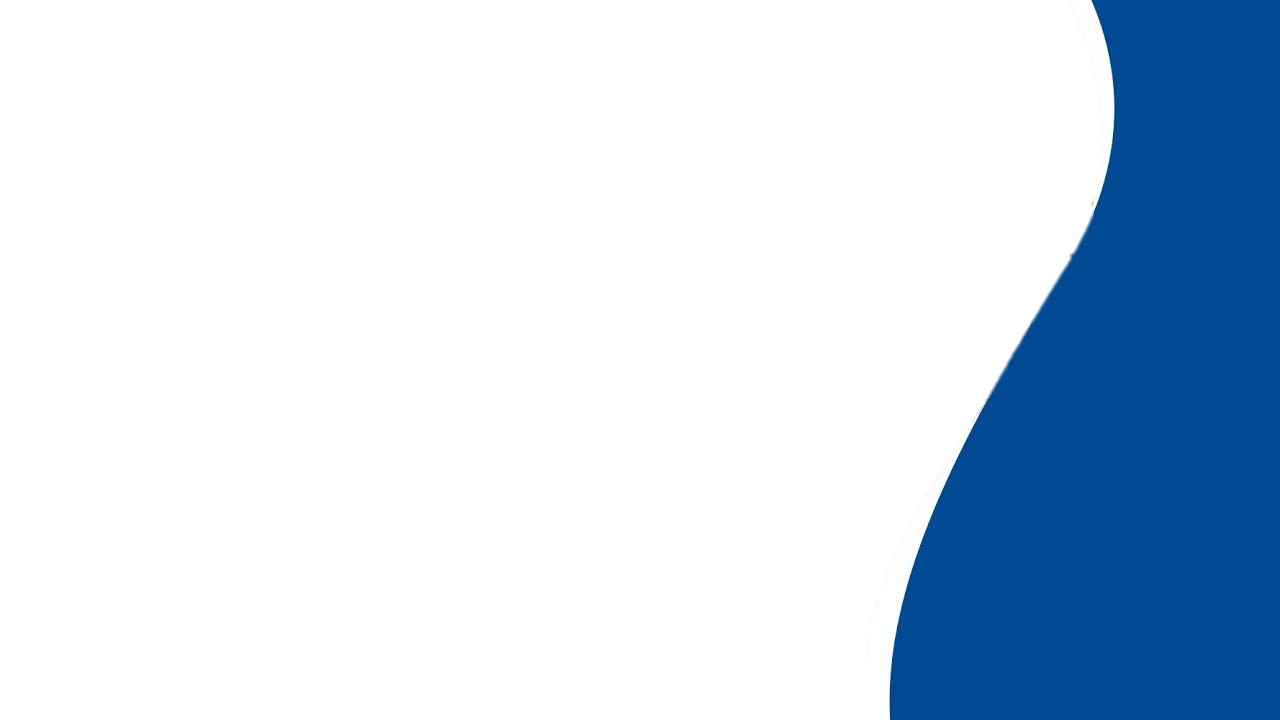 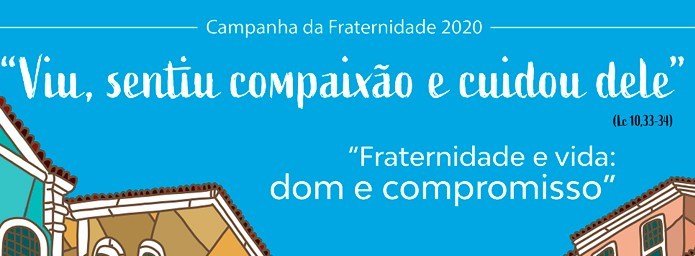 2016
11.433 suicídios – 31/dia
Maiores Vitimas:
Jovens entre 
15 e 29 anos
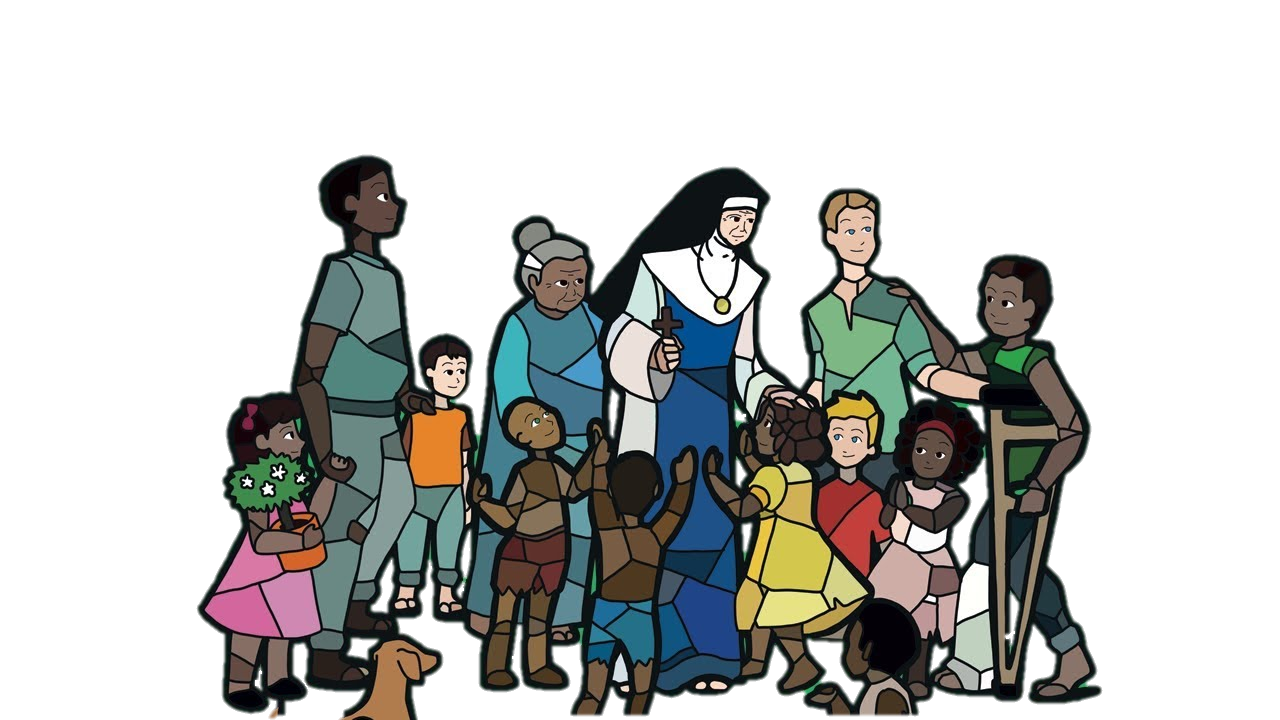 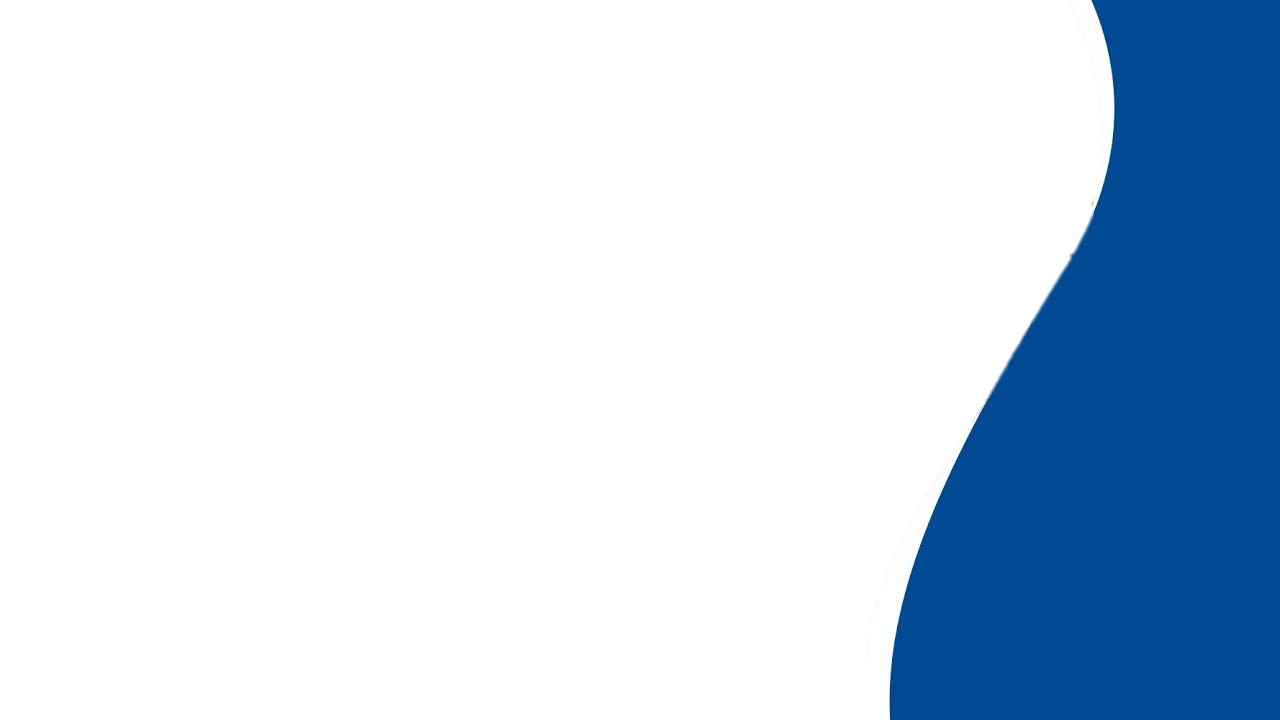 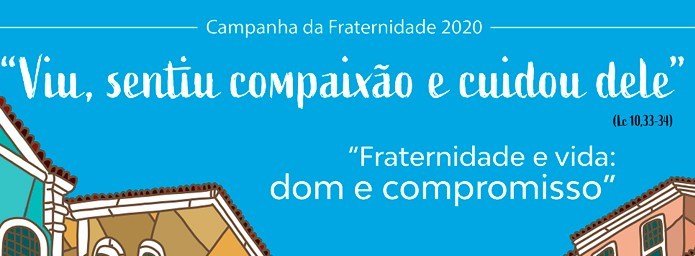 Trânsito (2018)
Causas: 
- Falta de educação no trânsito
- Desrespeito às leis 
- Excesso de velocidade
- álcool
- Direção perigosa
- uso de celular
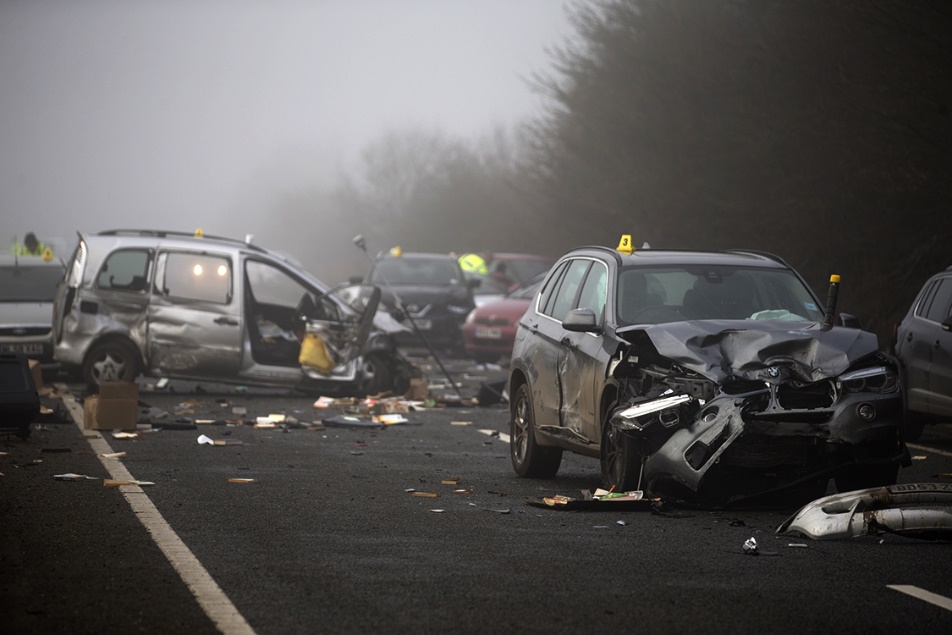 19.398 
mortes
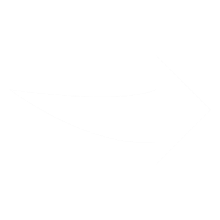 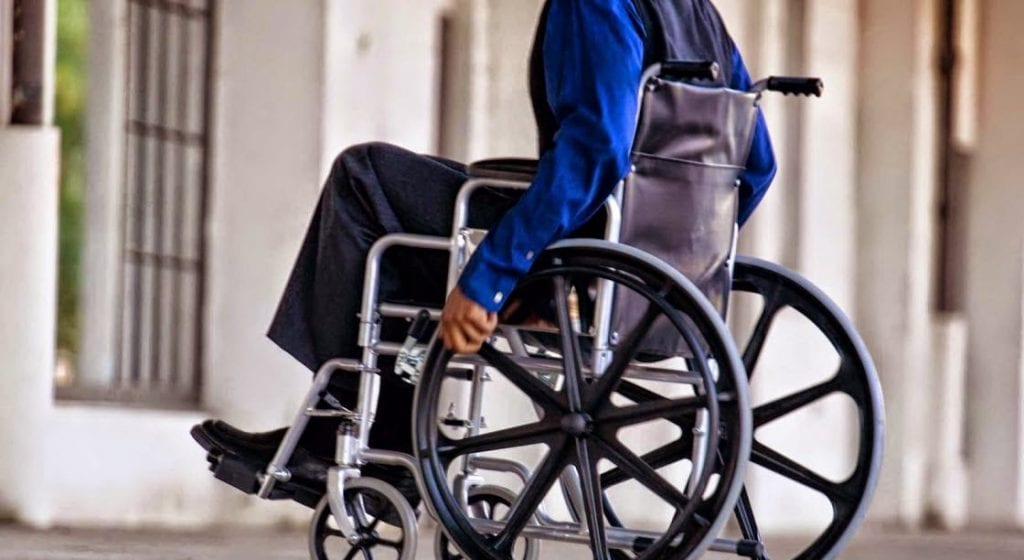 20.000 
invalidez permanente
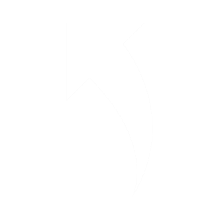 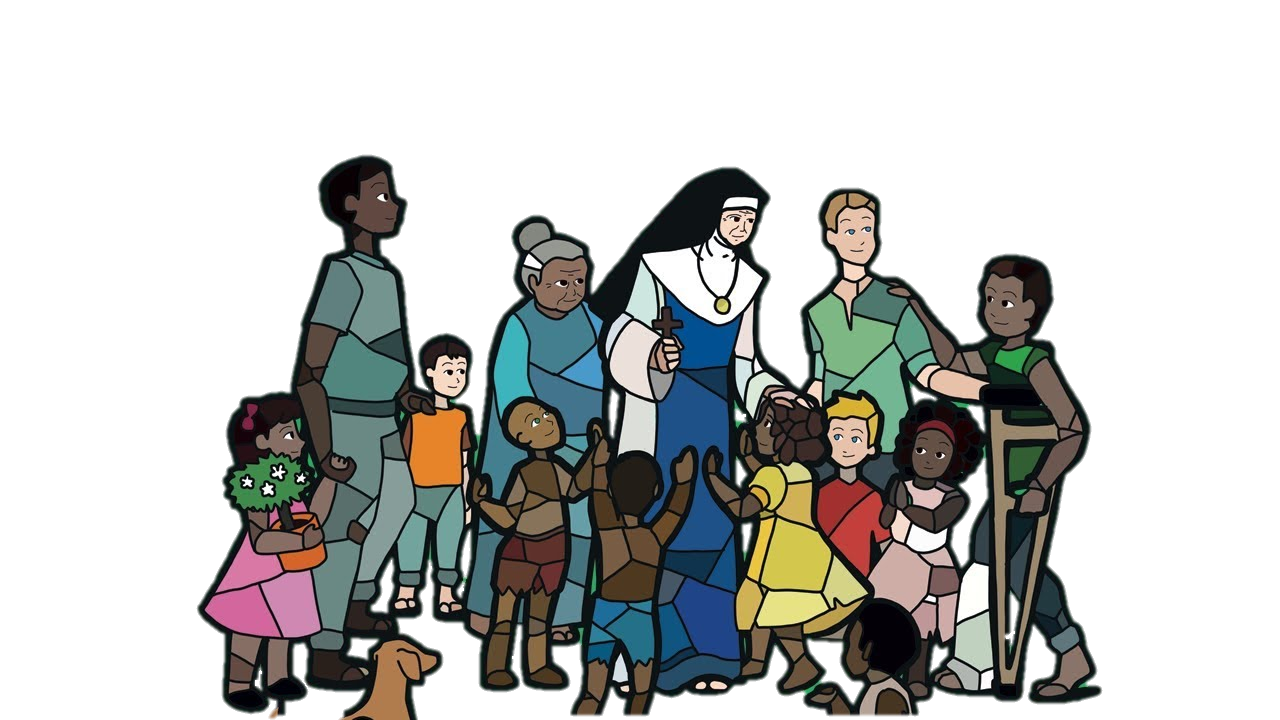 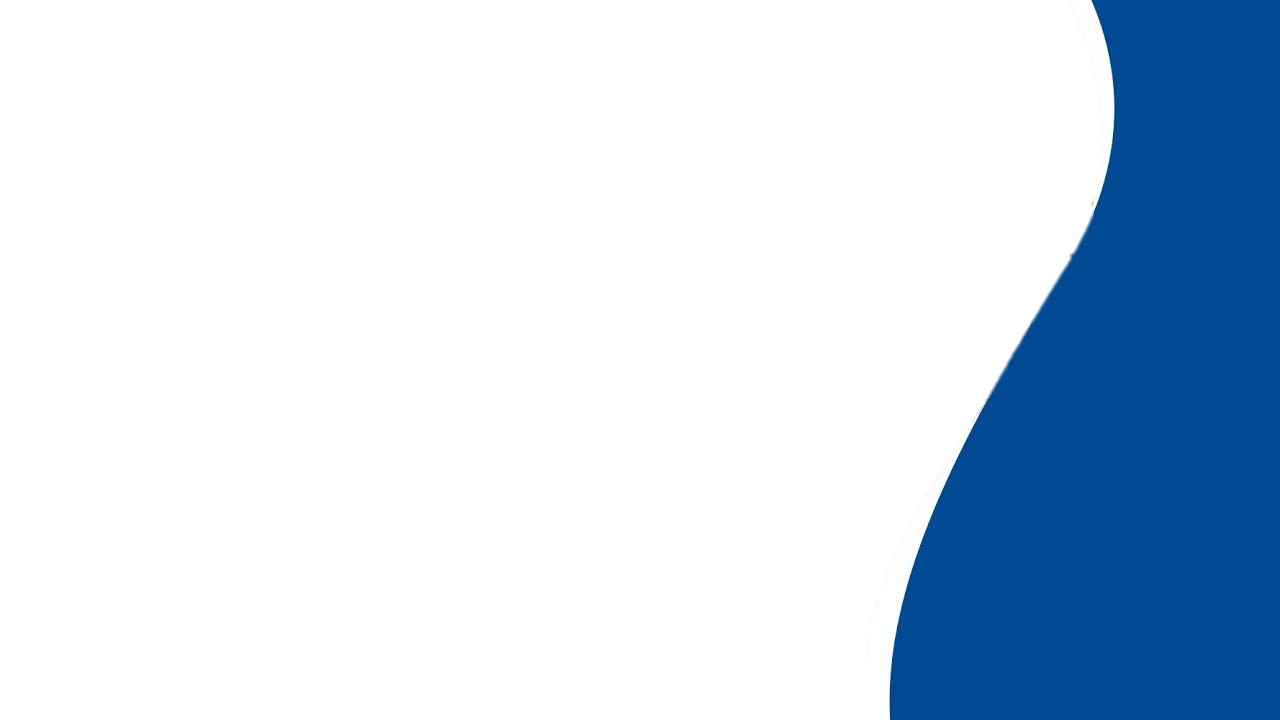 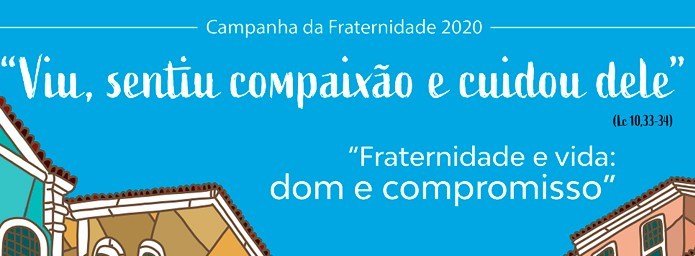 30,3% Desrespeito
23,4% falta de atenção
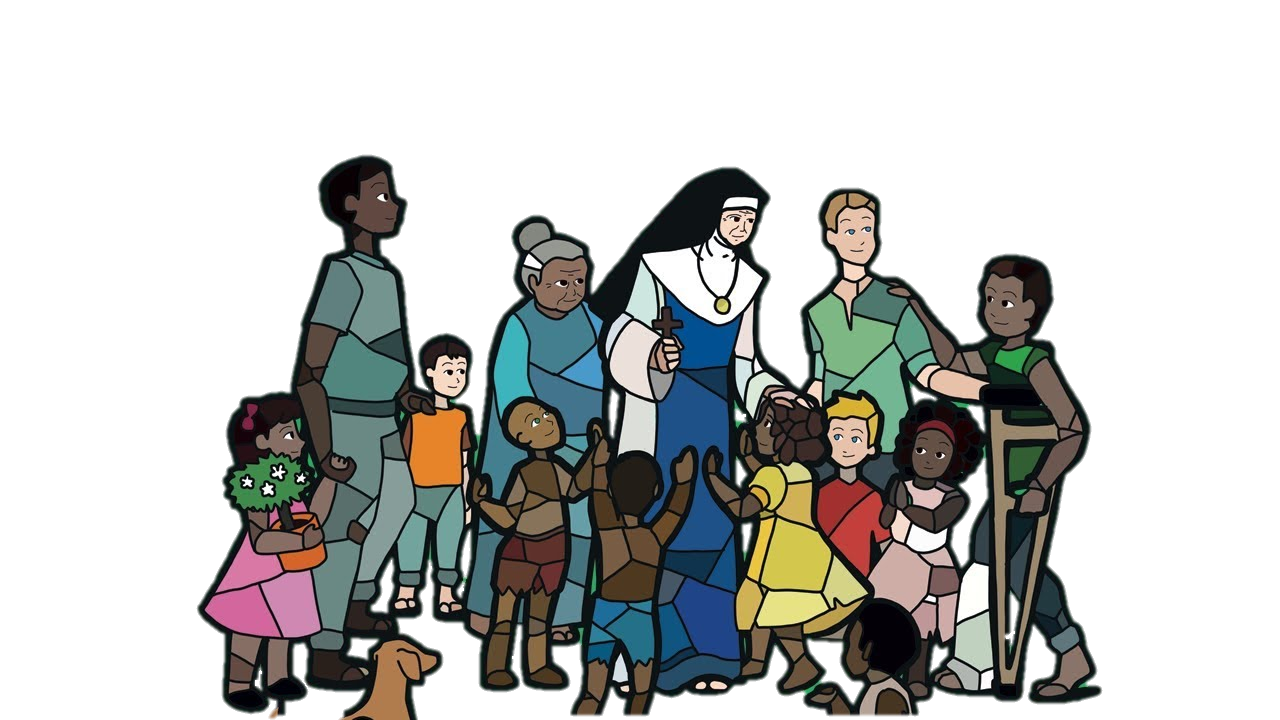 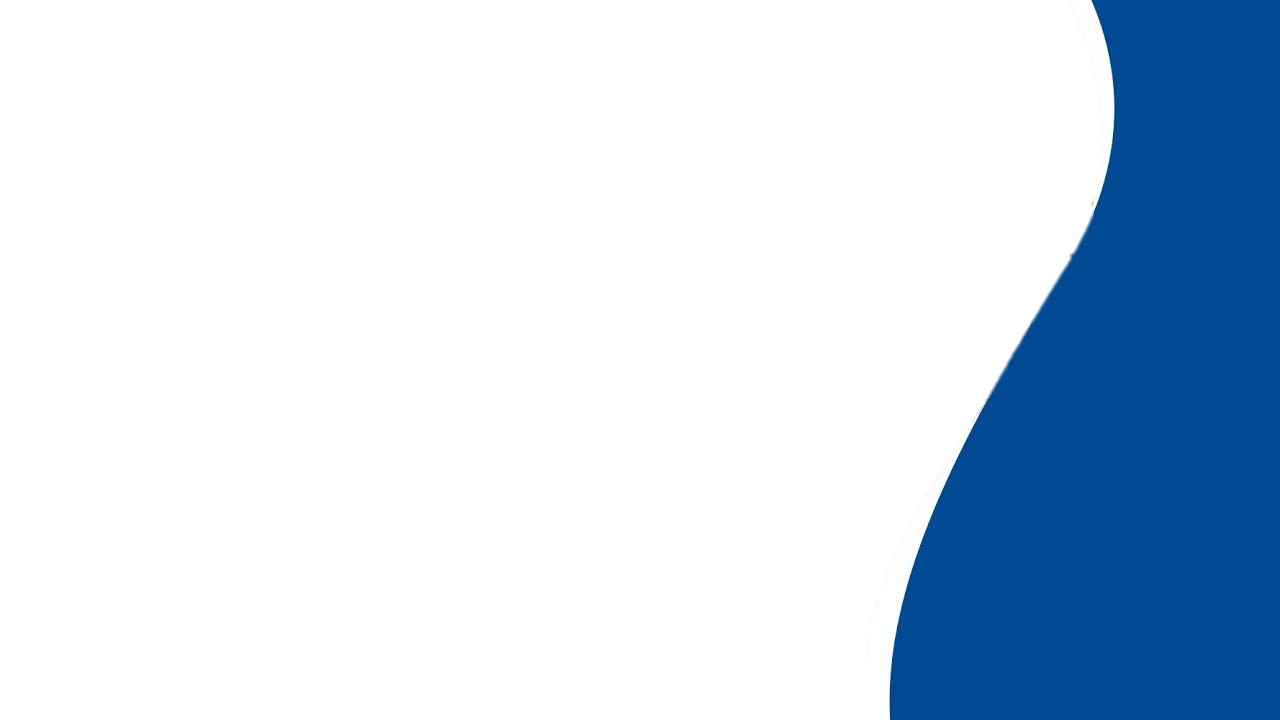 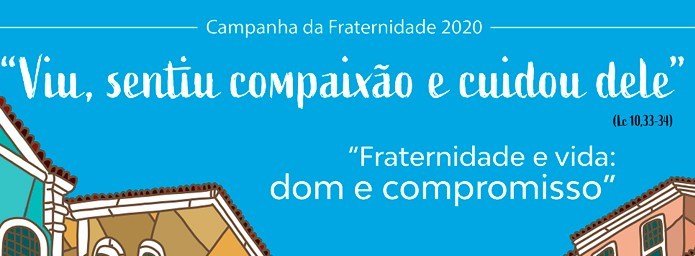 Feminicídio (2017)
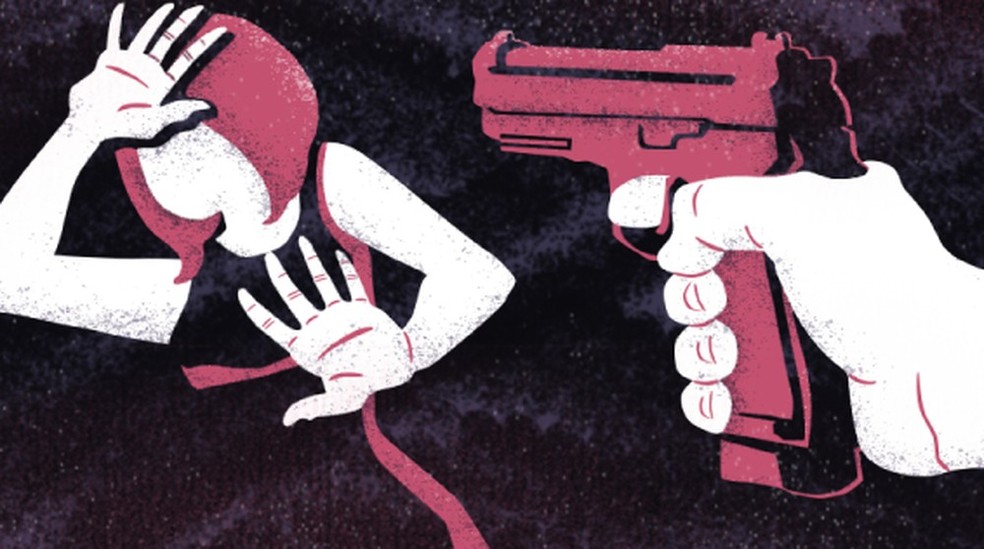 1.133 Foram só no Brasil

 4,5 Negras 
             100 mil mulheres
      
3,1 não negras
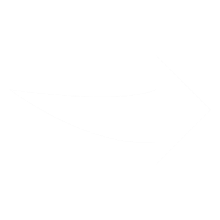 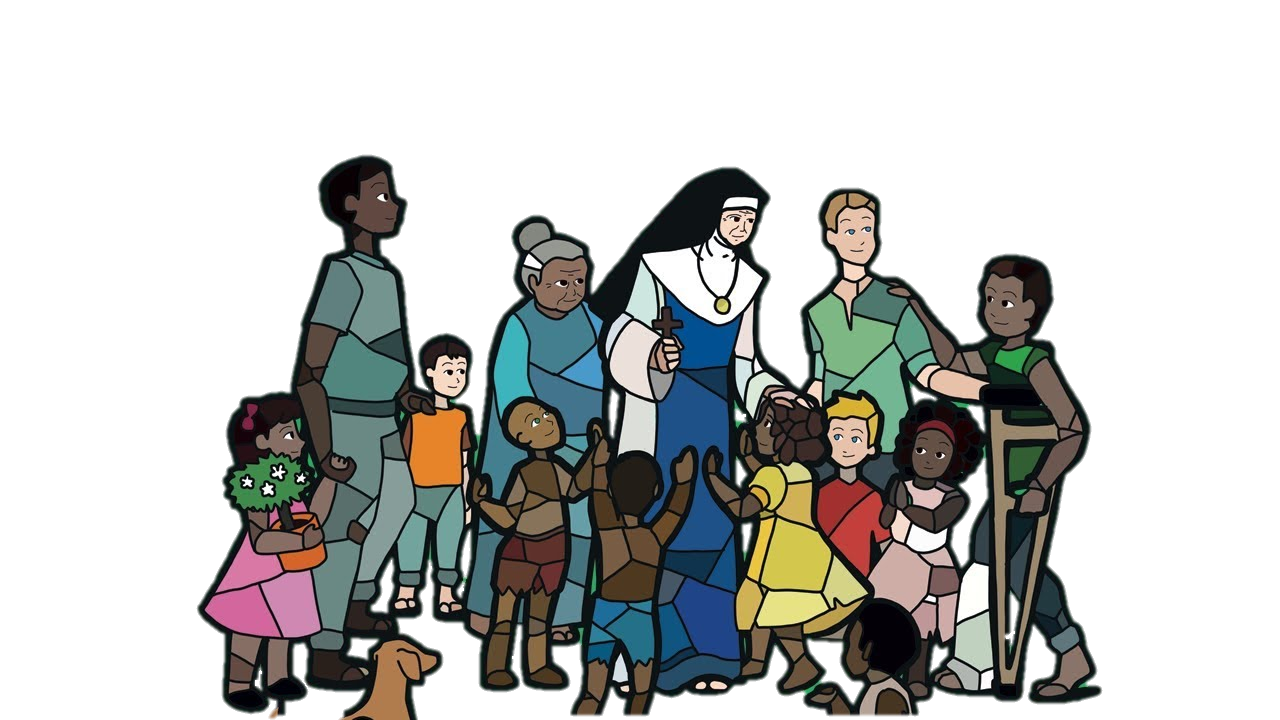 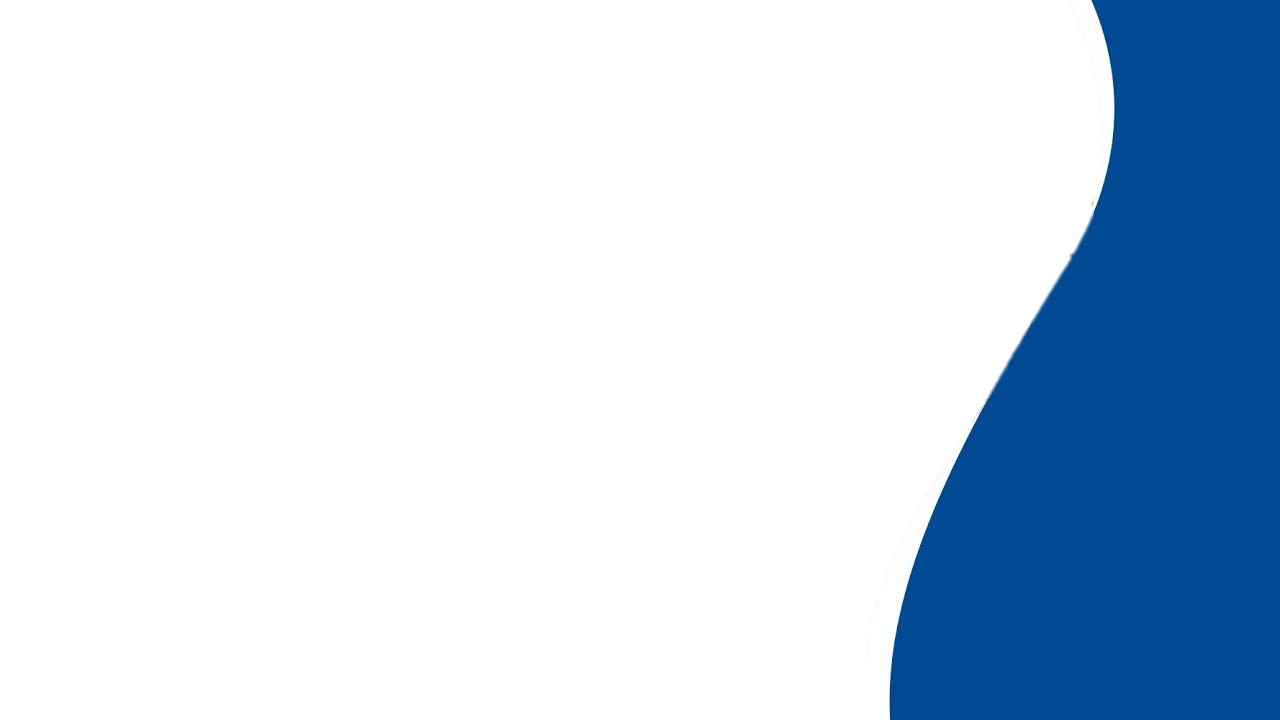 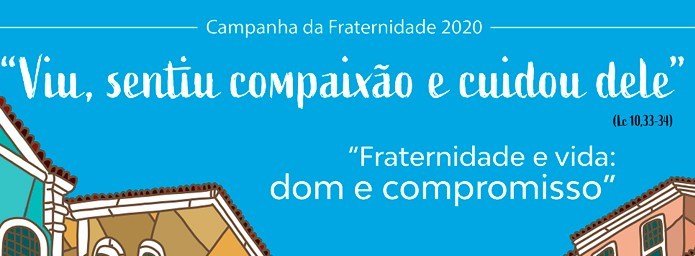 Conflitos no Campo
- Terra
- Água 
- Trabalho 
- Garimpo            ↑ 4% em 2017
- Assassinatos 
- Ameaças
- Agressões
- Prisões, etc.
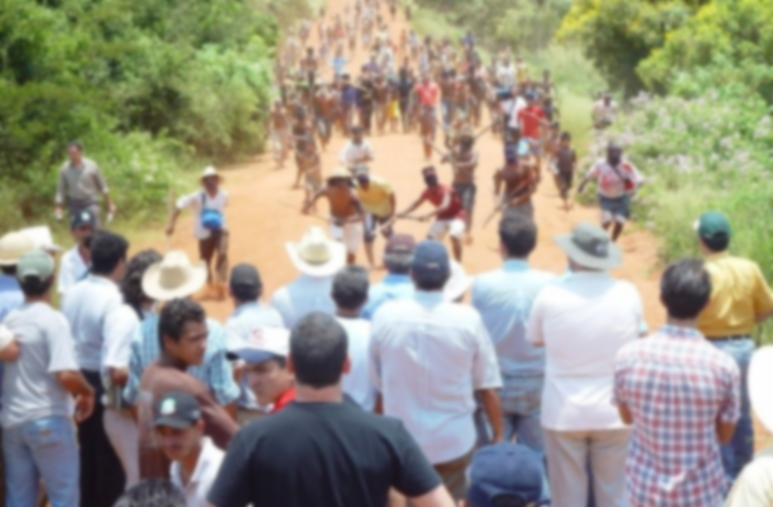 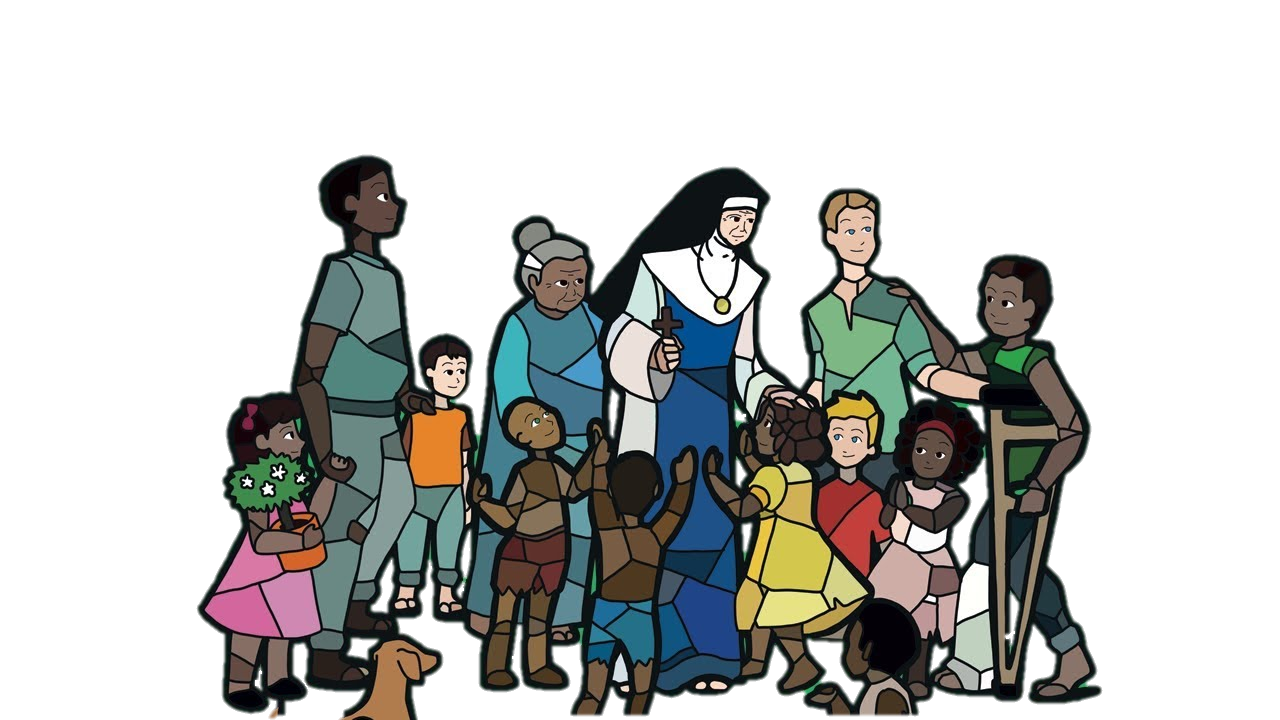 51,6% só na região norte.
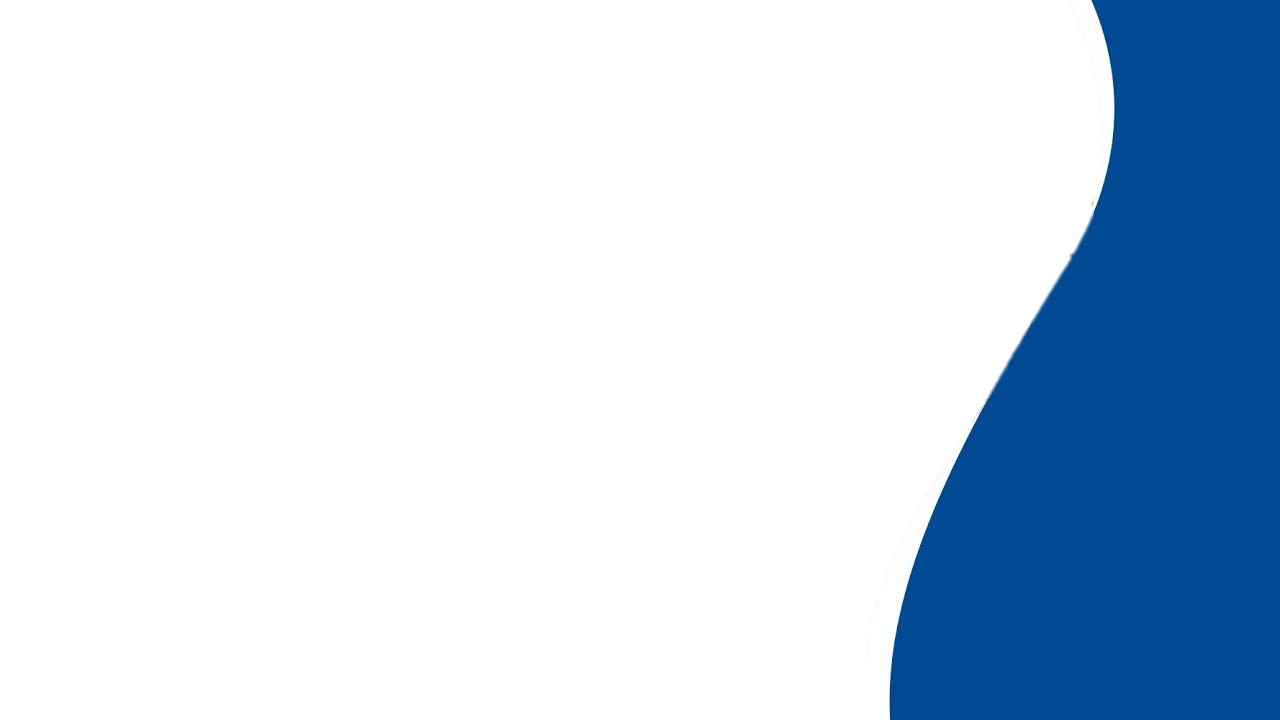 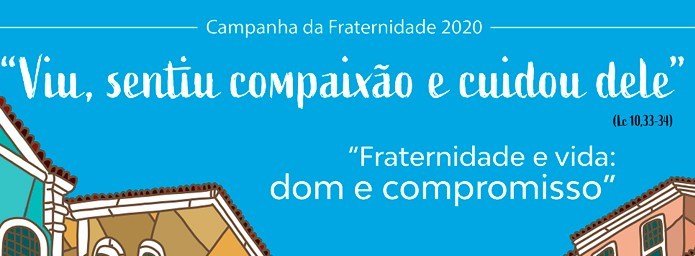 Conflitos por Água
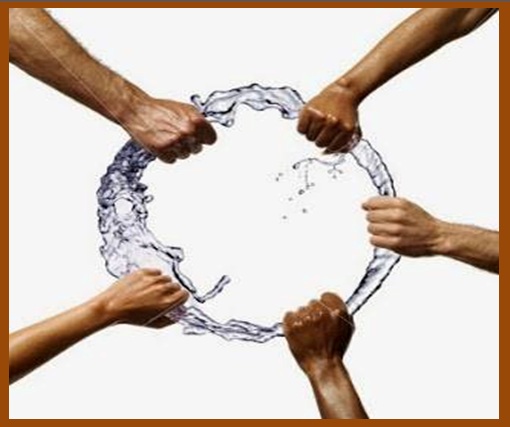 2002                                    Hoje 
                       40,1%


- Metade causado por mineradoras
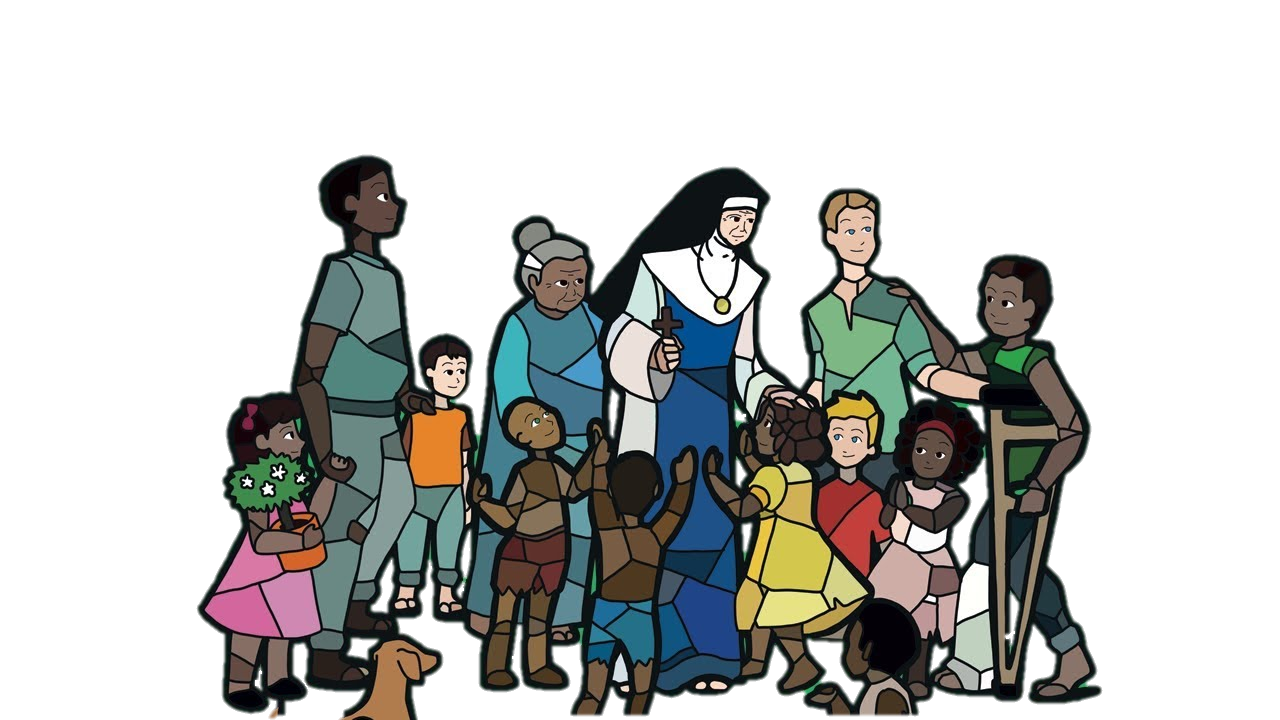 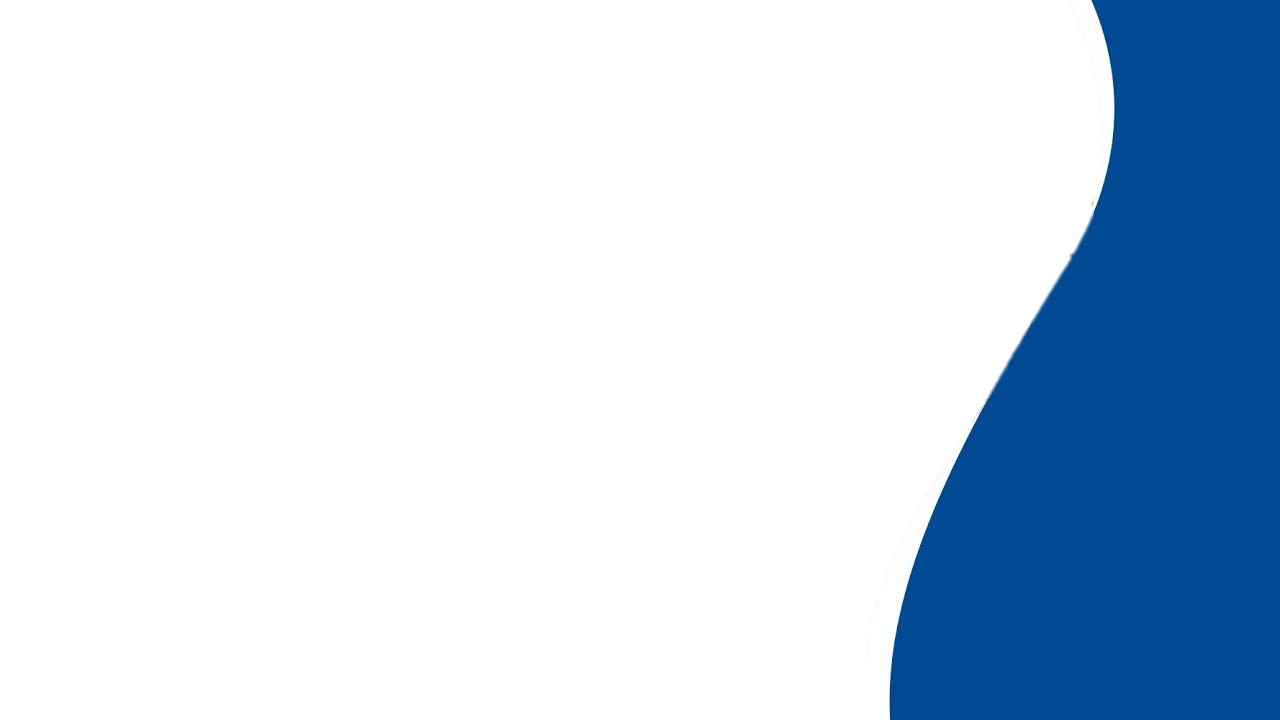 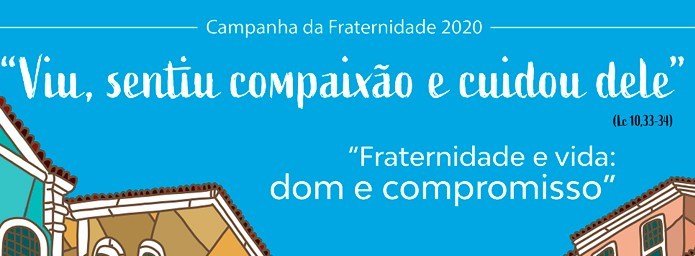 Redes Sociais
Tem funcionado como caixa amplificadora de todos os tipos de violência.
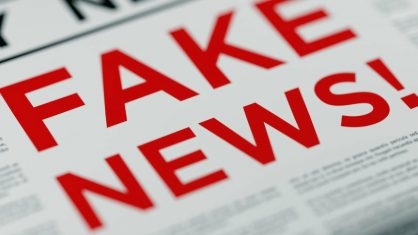 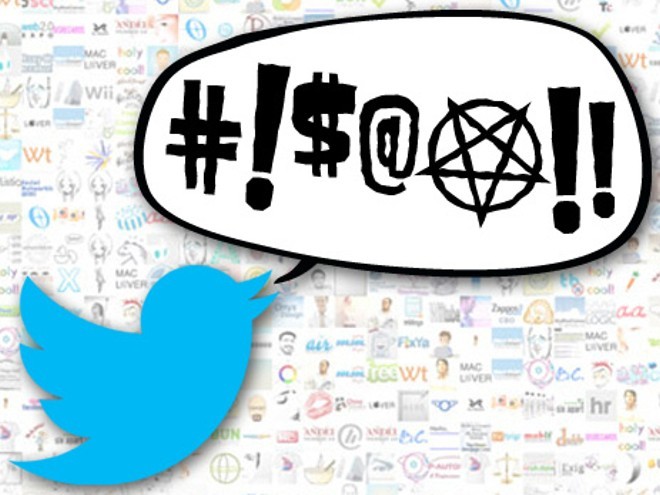 - Fake News
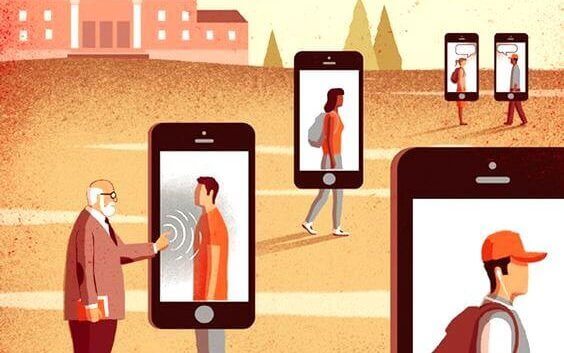 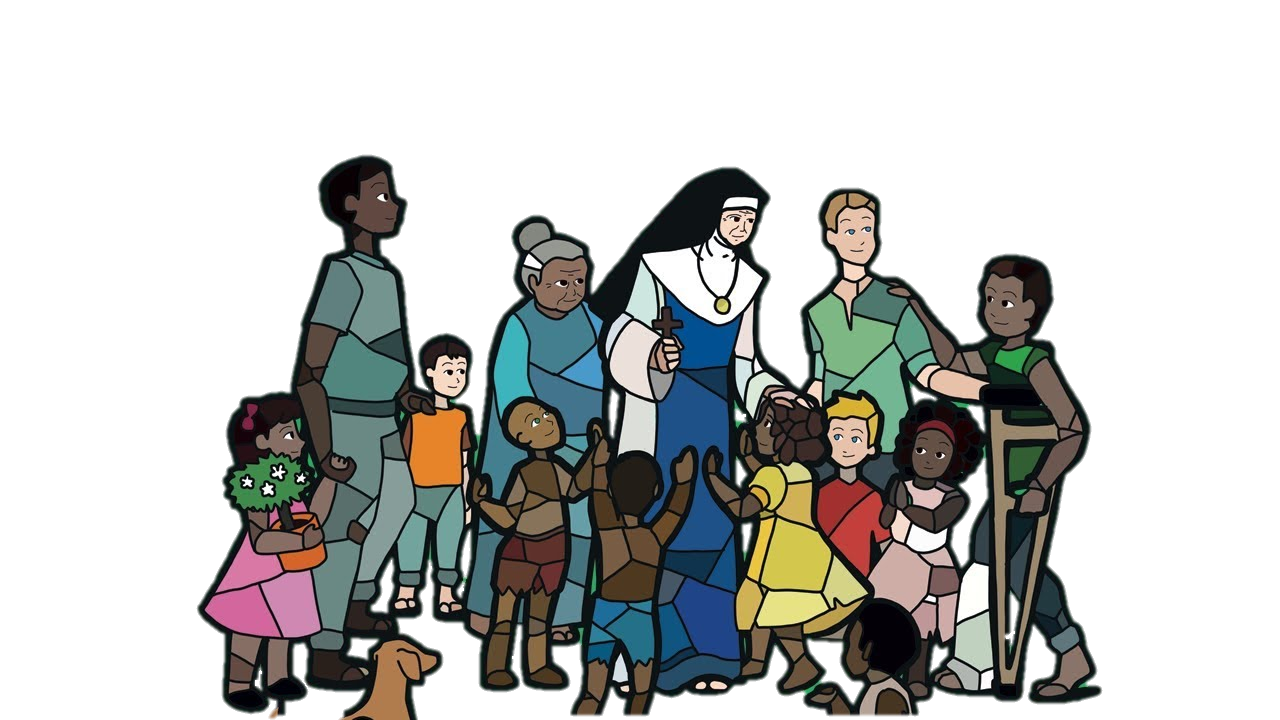 - Difamações e calúnias
- Individualismo
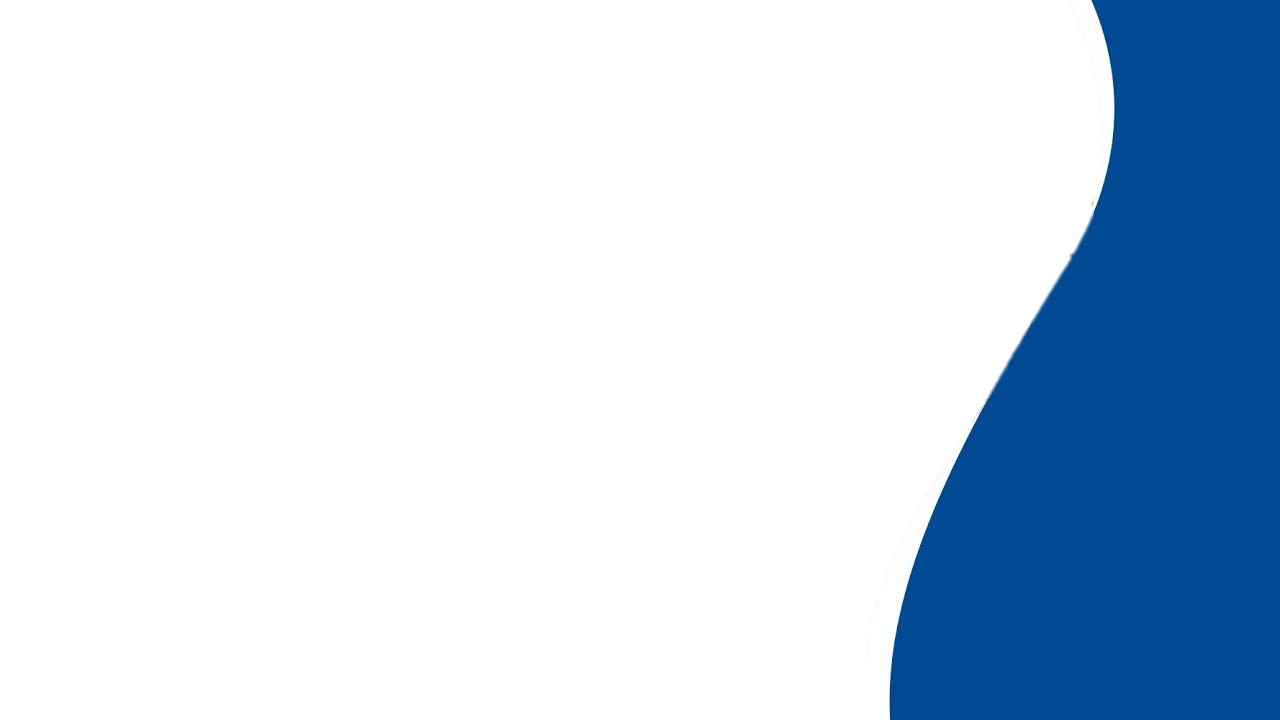 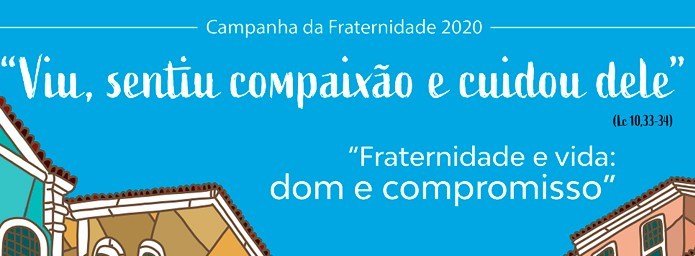 Uso de pesticidas
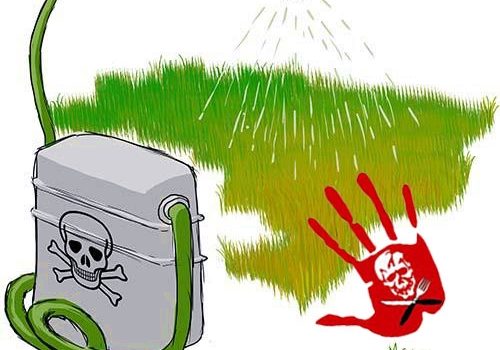 O Brasil lidera o ranking dos que flexibilizam as atuais regras para registro, produção, comercialização e utilização de agrotóxicos.
Há casos em que se especula o aumento das mortes e suicídios associados ao contato ou à ingestão dessas substâncias.
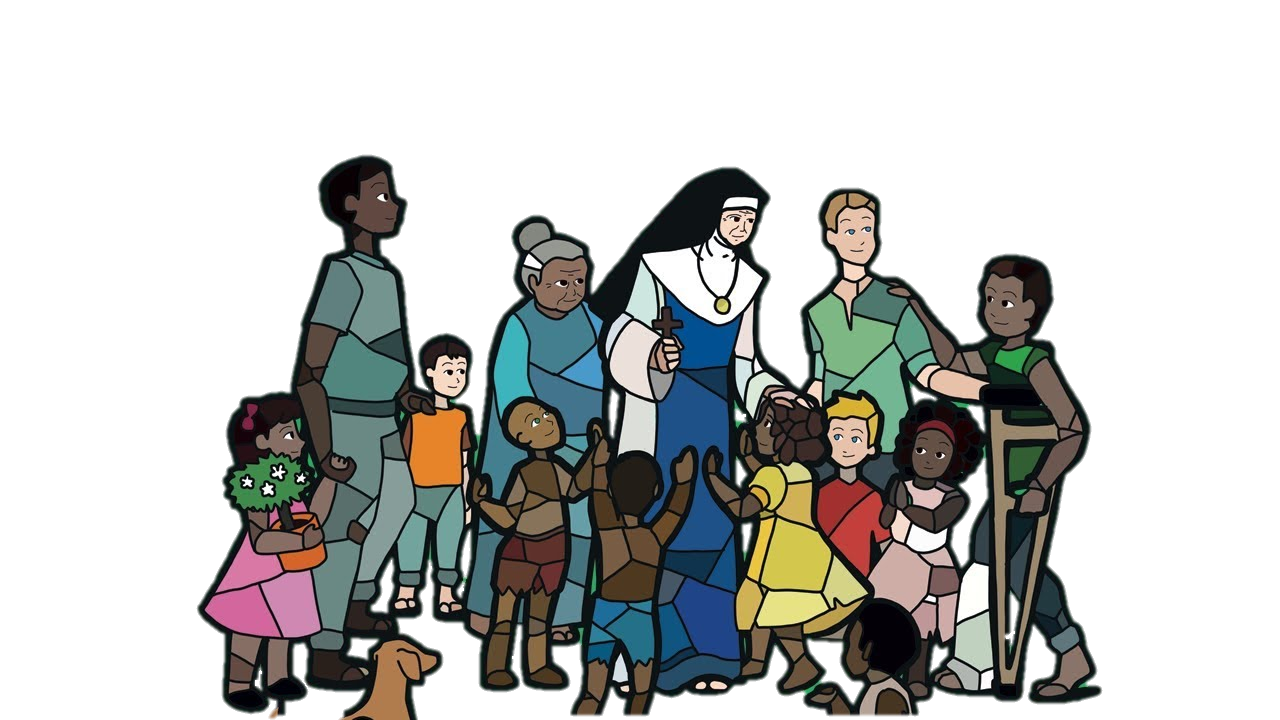 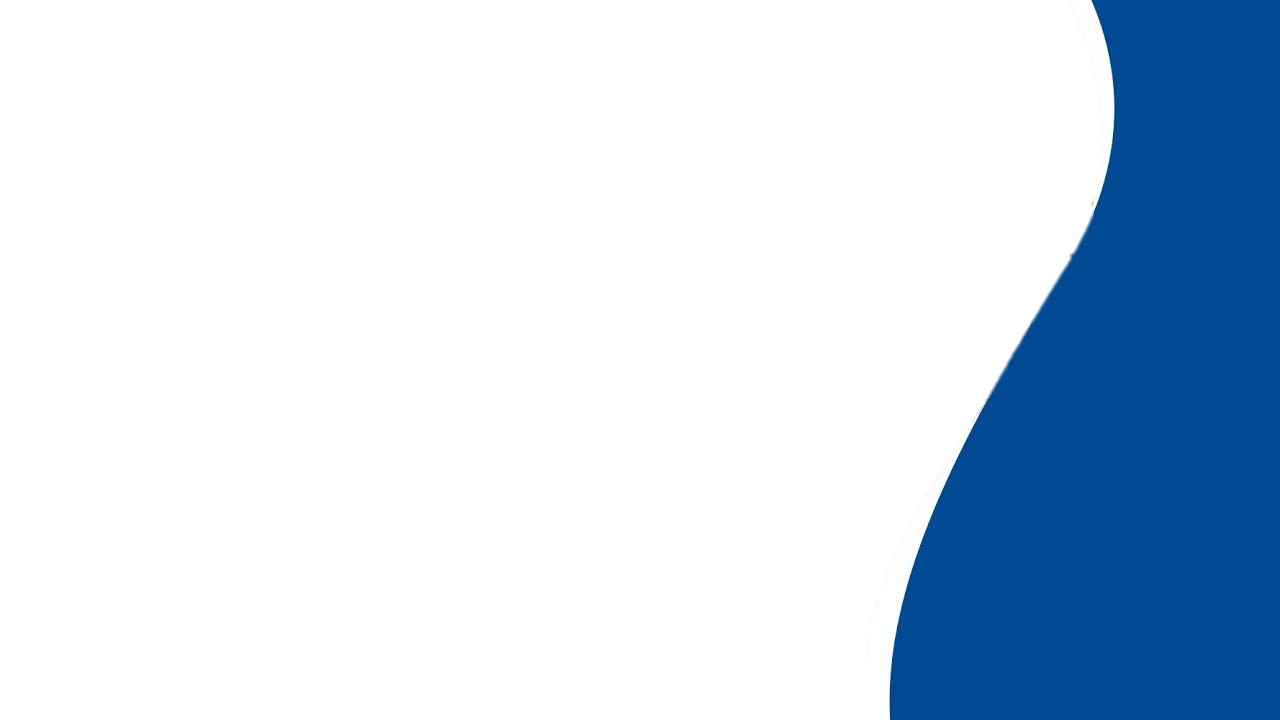 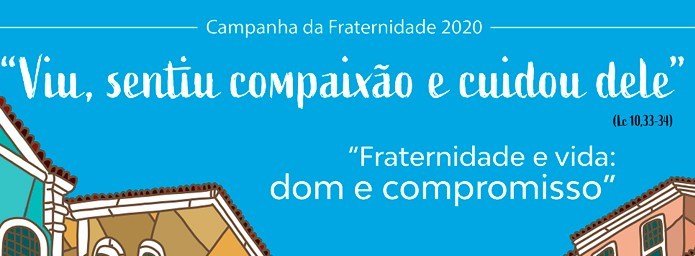 Evangelium Vitae:
São João Paulo II, na Encíclica Evangelium Vitae, retoma as palavras do Concílio Vaticano II para descrever as ameaças    
  sofrida pela vida humana: “Tudo que se opõe à vida, qual seja 
   toda a espécie do homicídio, genocídio, aborto, eutanásia e 
    suicídio voluntário; tudo o que viola a integridade da pessoa 
      humana; tudo o que ofende a dignidade da pessoa humana 
         e também as condições degradantes de trabalho. Todas 
          essas coisas e outras semelhantes são infamantes; ao 
            mesmo tempo que corrompem a civilização humana, 
            desonram mais aqueles que assim procedem, do que os 
             que padecem injustamente; e ofendem gravemente a 
              honra de vida ao Criador” (EV, n.3).
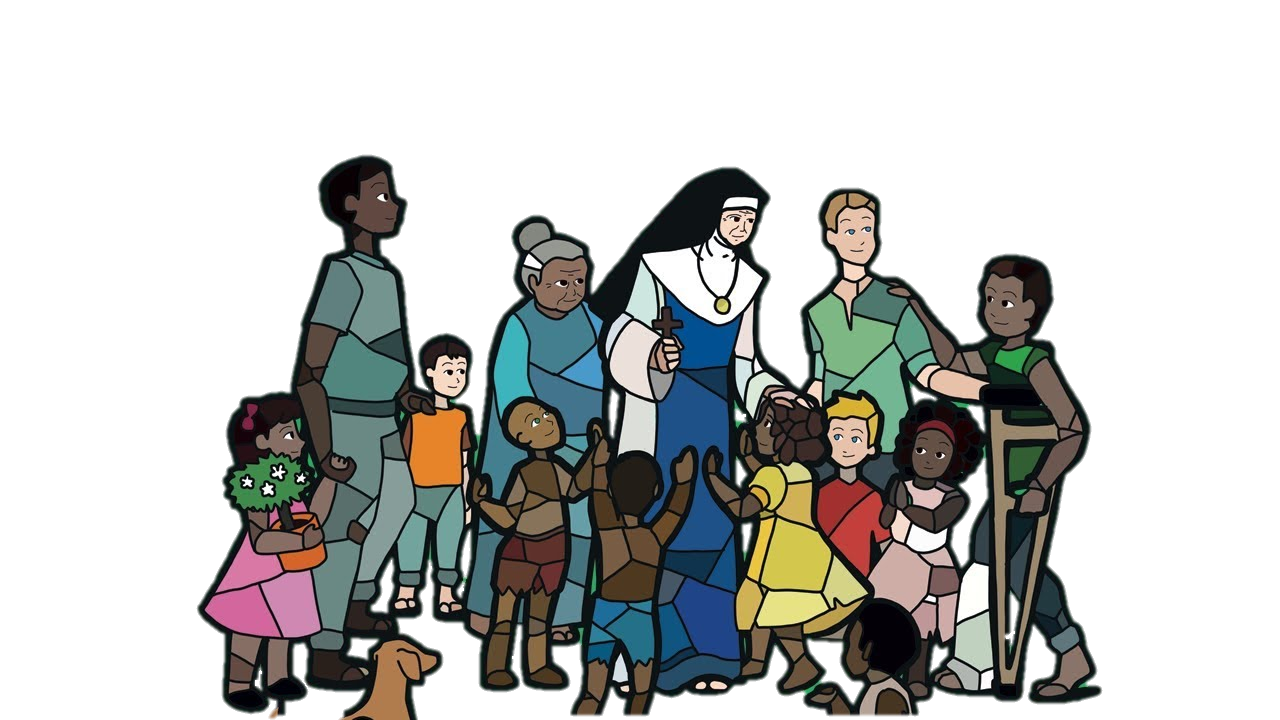 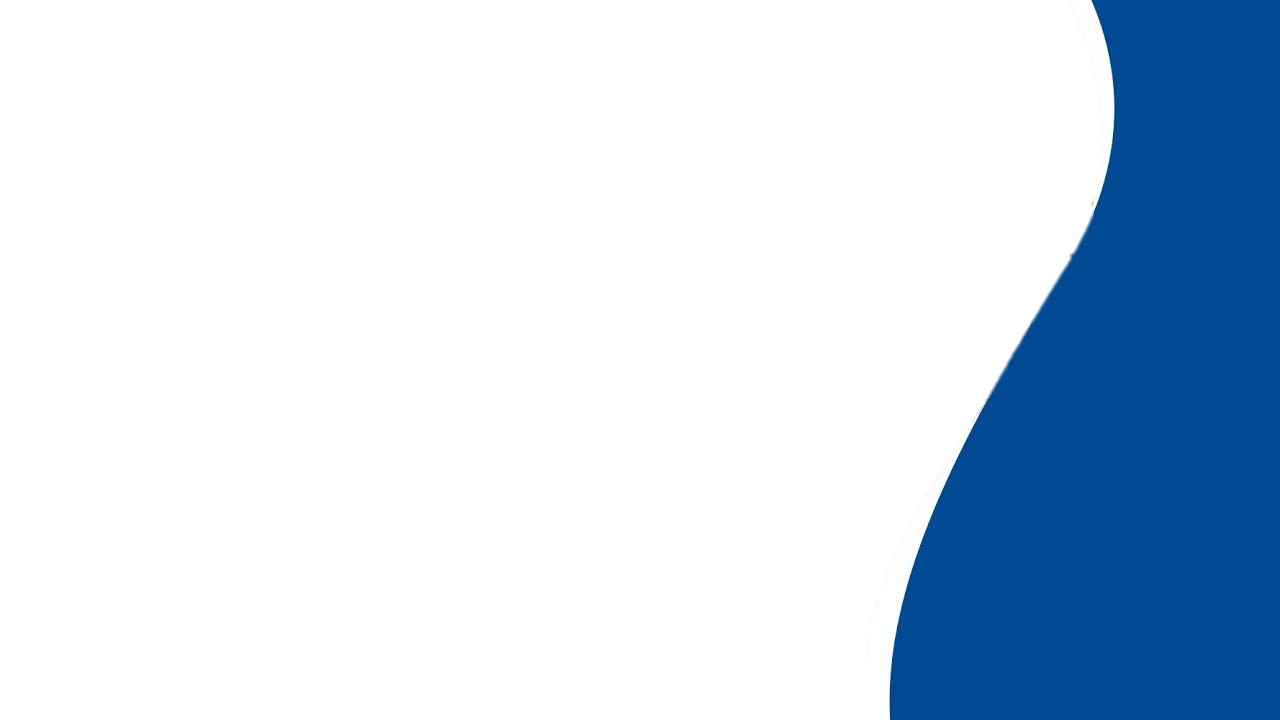 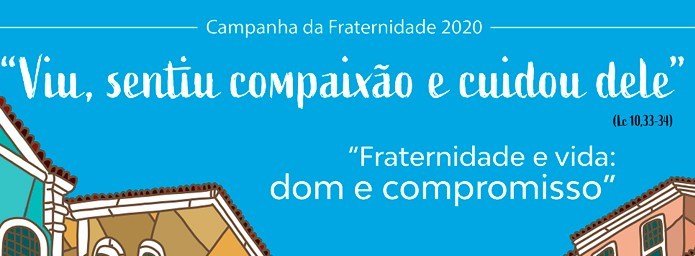 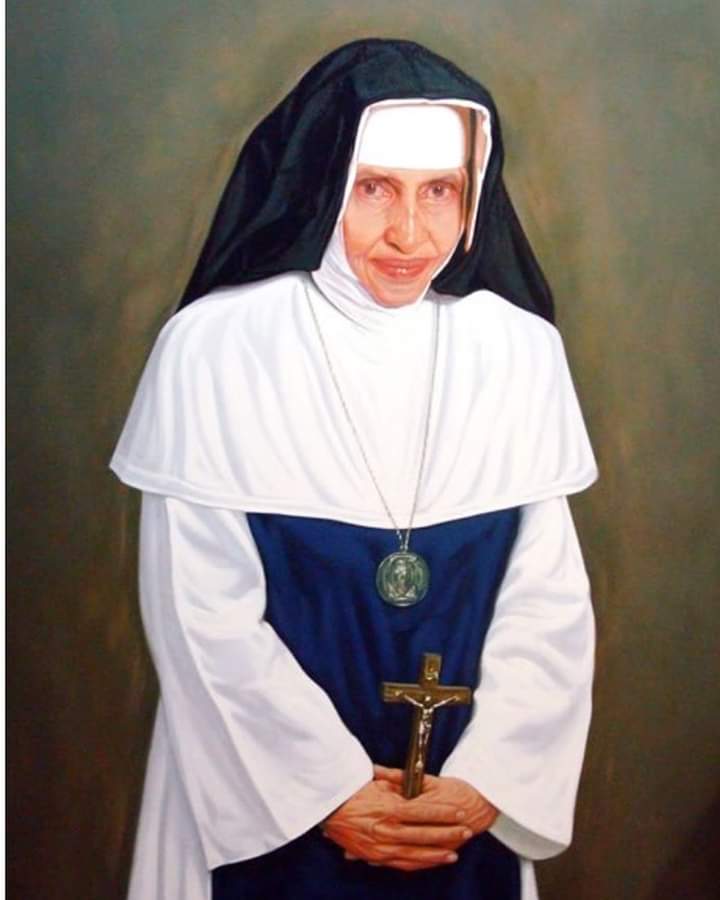 "O corpo é um templo sagrado. A mente, o altar. Então, devemos cuidá-los com o maior zelo. Corpo e mente são o reflexo da nossa alma, a forma como nos apresentamos ao mundo e um cartão de visitas para o nosso encontro com Deus“

             Santa Dulce dos Pobres.
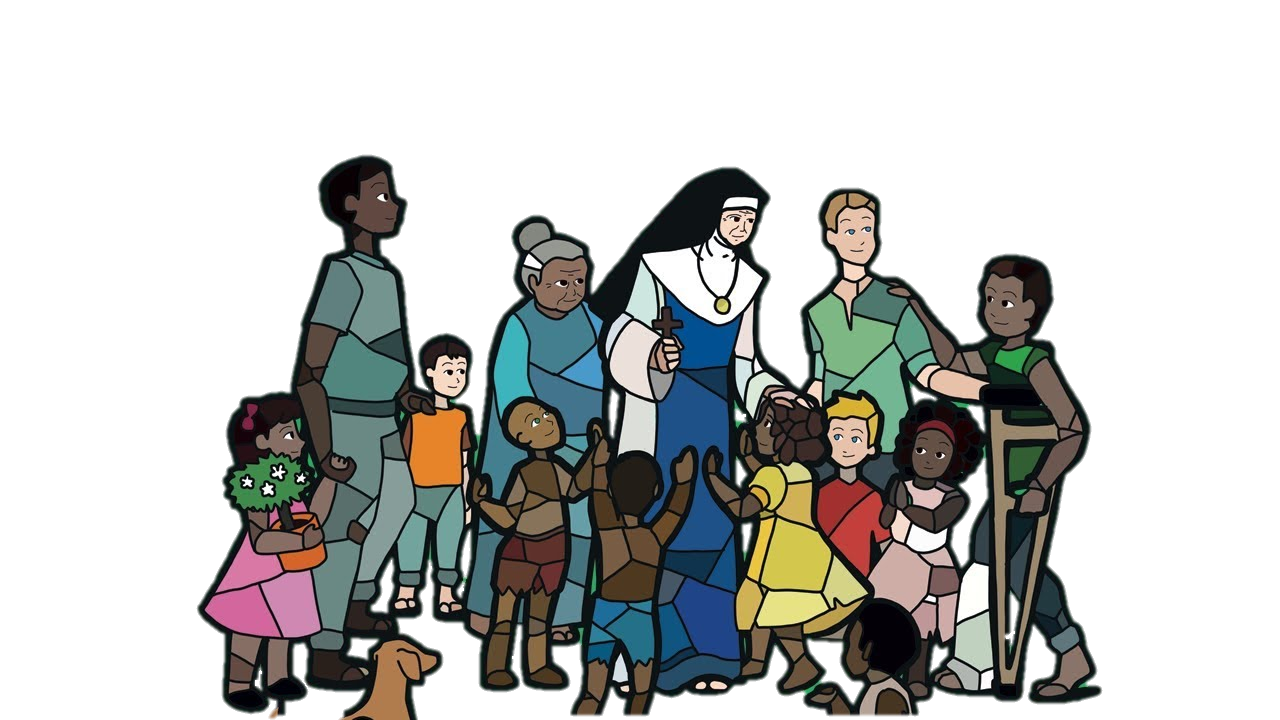 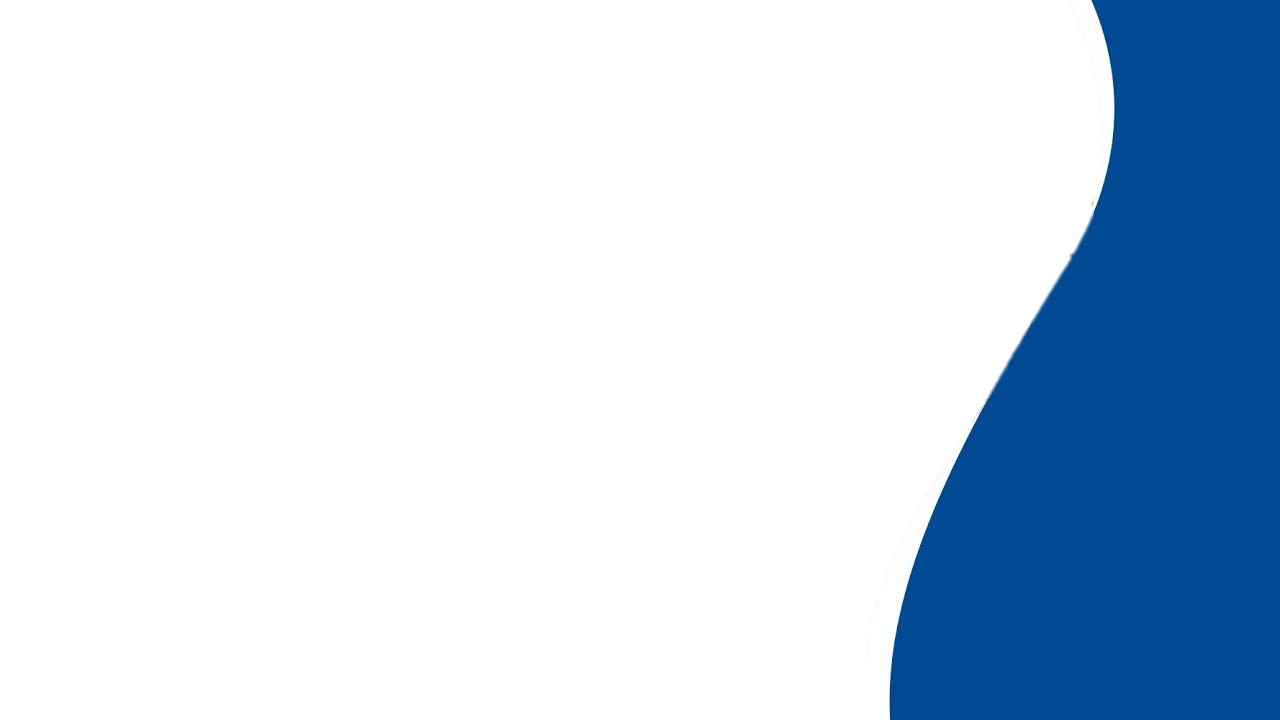 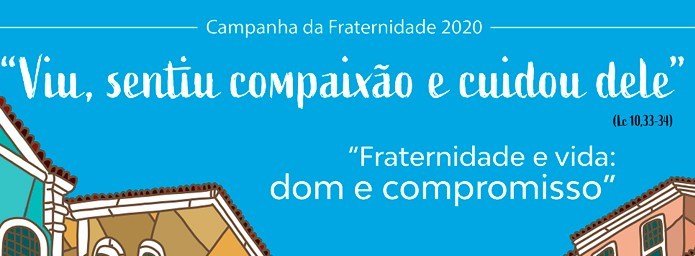 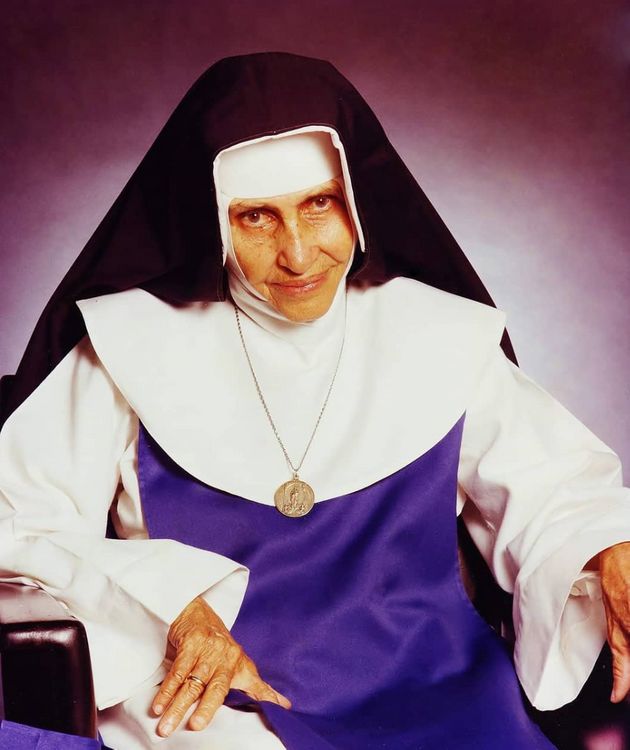 "Se Deus viesse à nossa porta, como seria recebido? Aquele que bate à nossa porta, em busca de conforto para a sua dor, para o seu sofrimento, é um outro Cristo que nos procura“ 

            Santa Dulce dos Pobres.
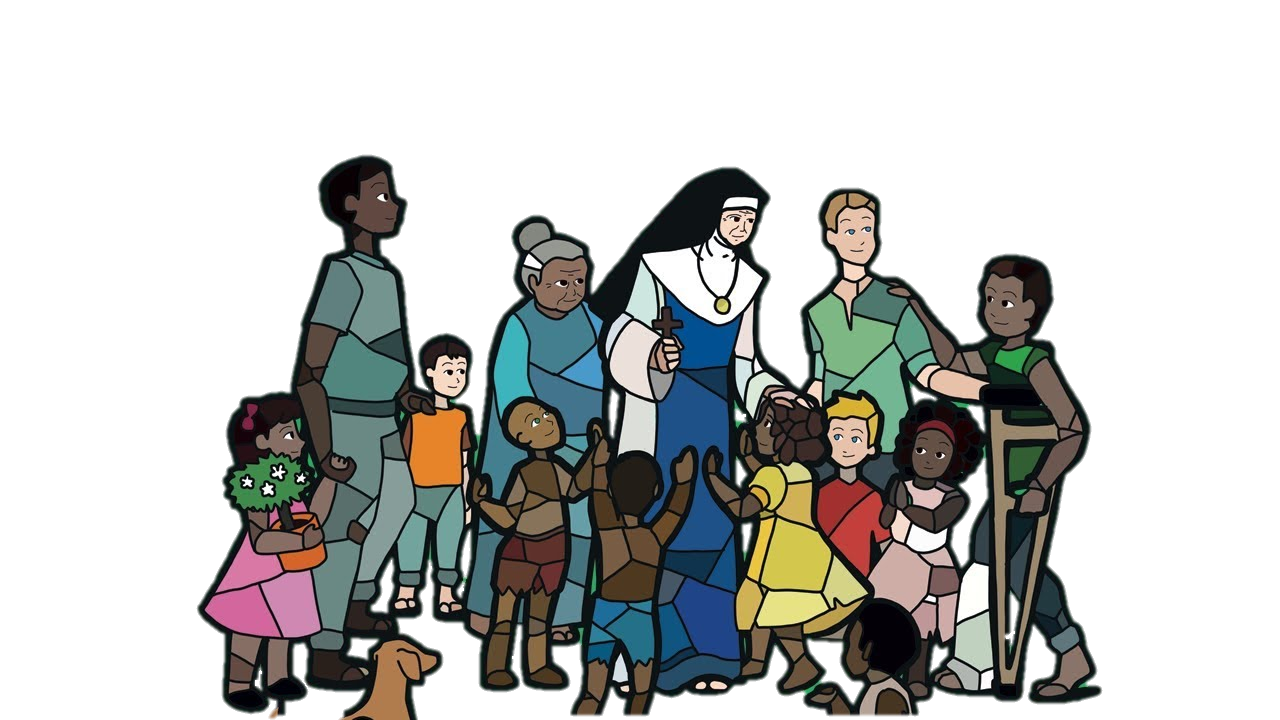